www.justicemapping.org
Office Tel:  347.223.2598
Fax:  718.638.2814
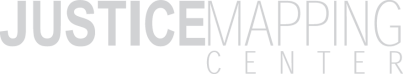 Justice Reinvestment
Selected Maps from Recent Projects
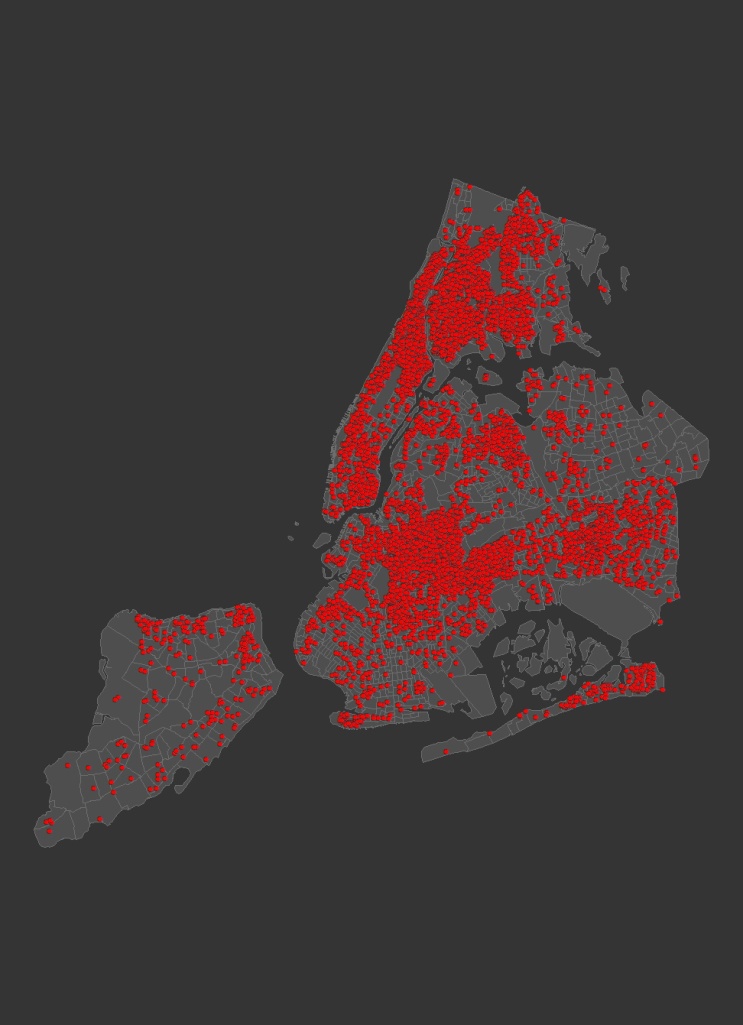 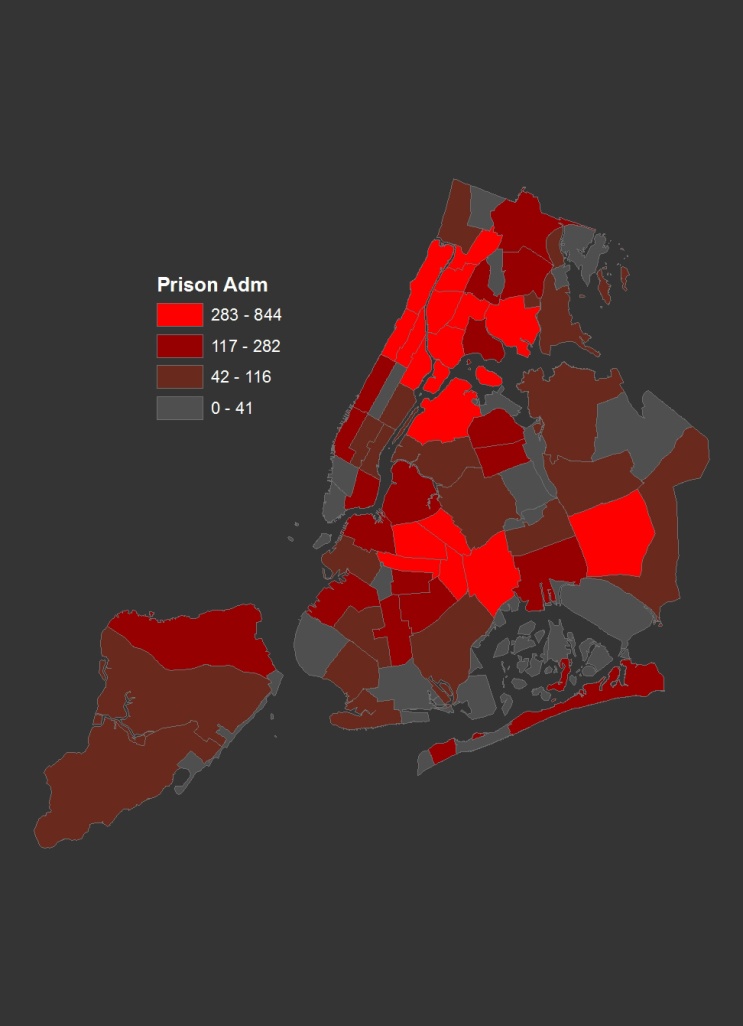 1
www.justicemapping.org
Office Tel:  347.223.2598
Fax:  718.638.2814
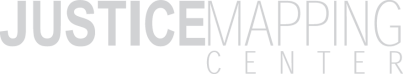 AggregationsThree Different Levels of Aggregation of the Same Data
New York City Prison Admissions, 2003
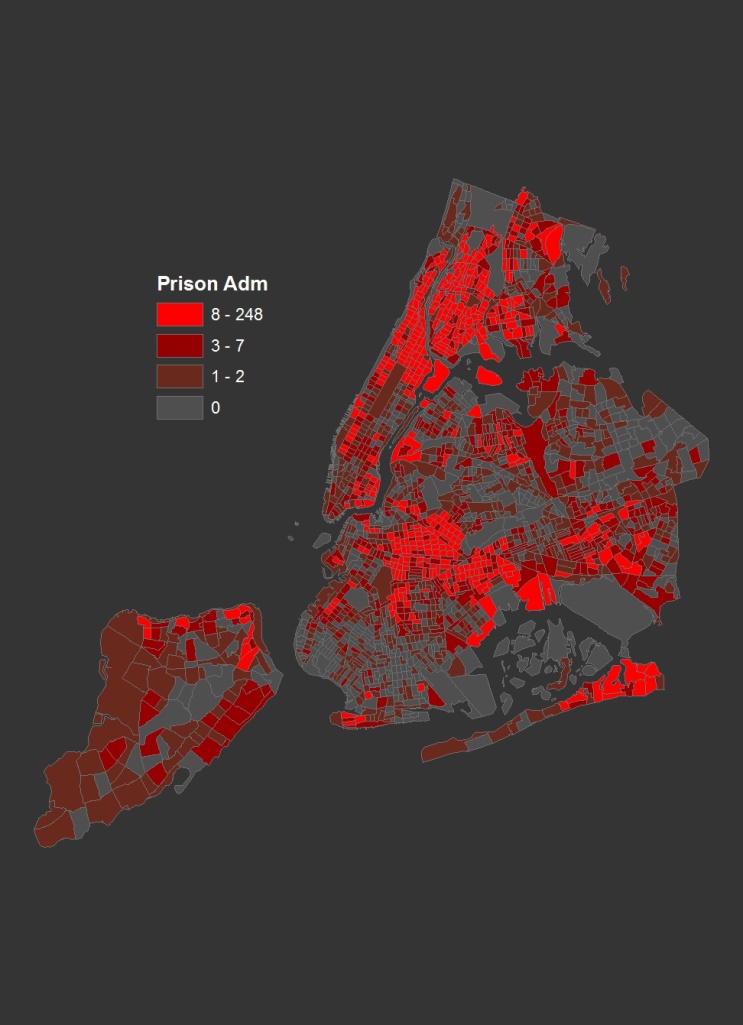 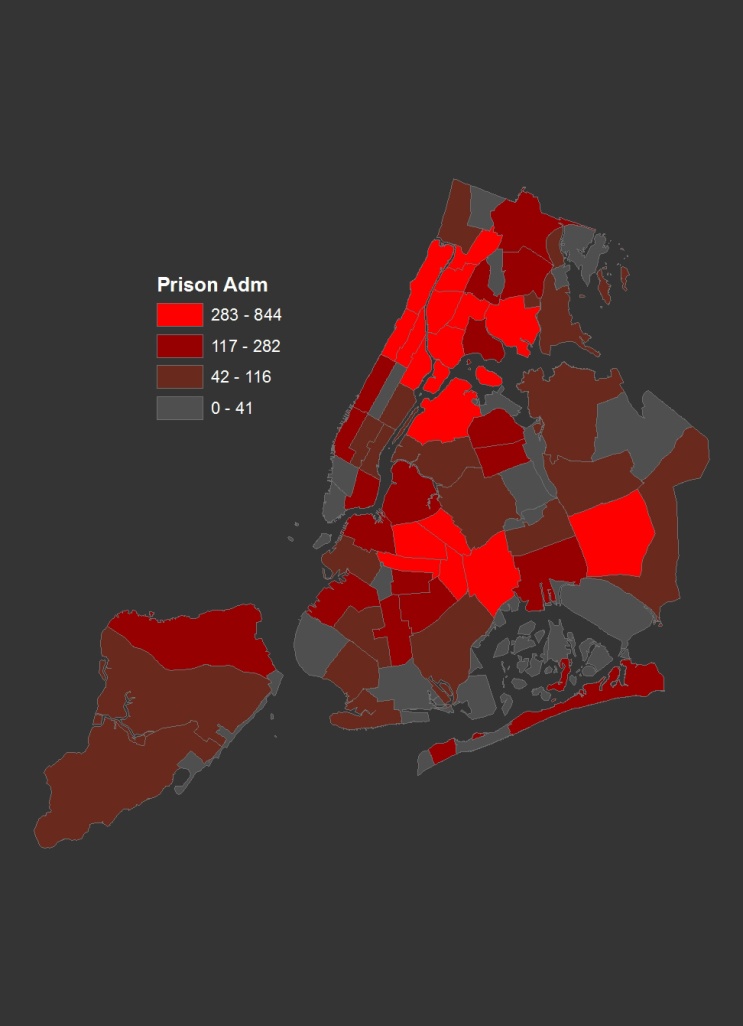 Individual Addresses
Census Tracts
Community Districts
www.justicemapping.org
Office Tel:  347.223.2598
Fax:  718.638.2814
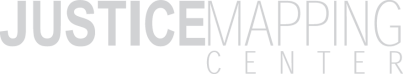 The Importance of BoundariesThree Views of the Same Data
New York City Prison Admissions, 2003
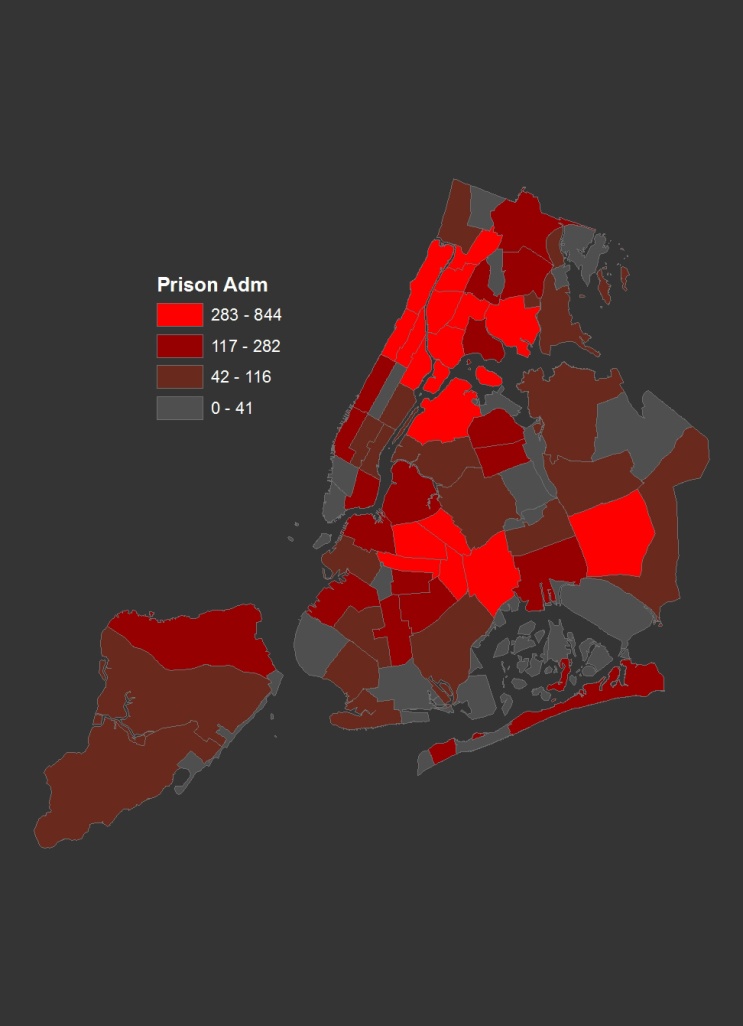 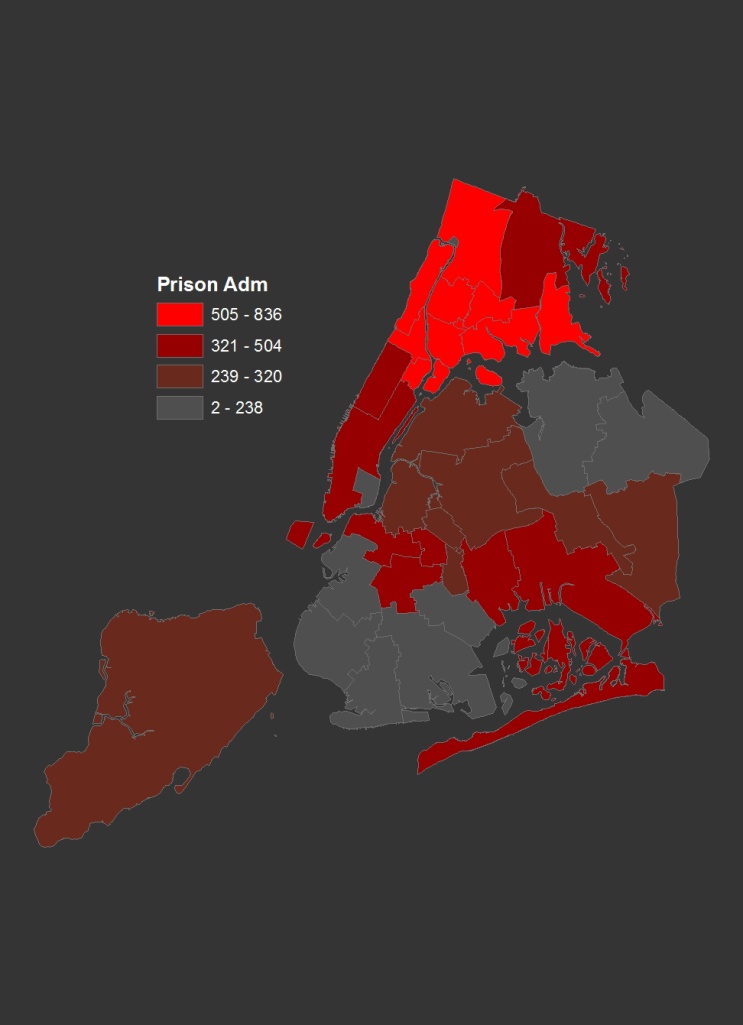 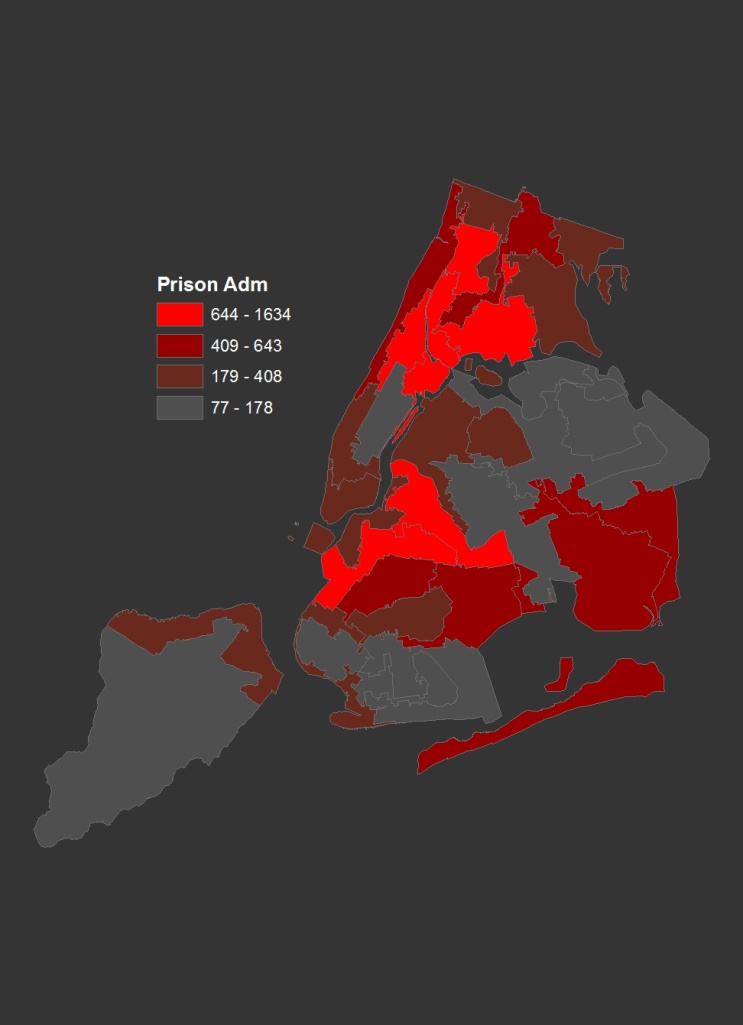 Community Districts
School Districts
State Senate Districts
www.justicemapping.org
Office Tel:  347.223.2598
Fax:  718.638.2814
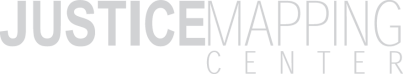 Milwaukee Neighborhoods
Crime and Incarceration
Crime v. Prison Admissions(2007) Milwaukee Incident Density
Property Crimes
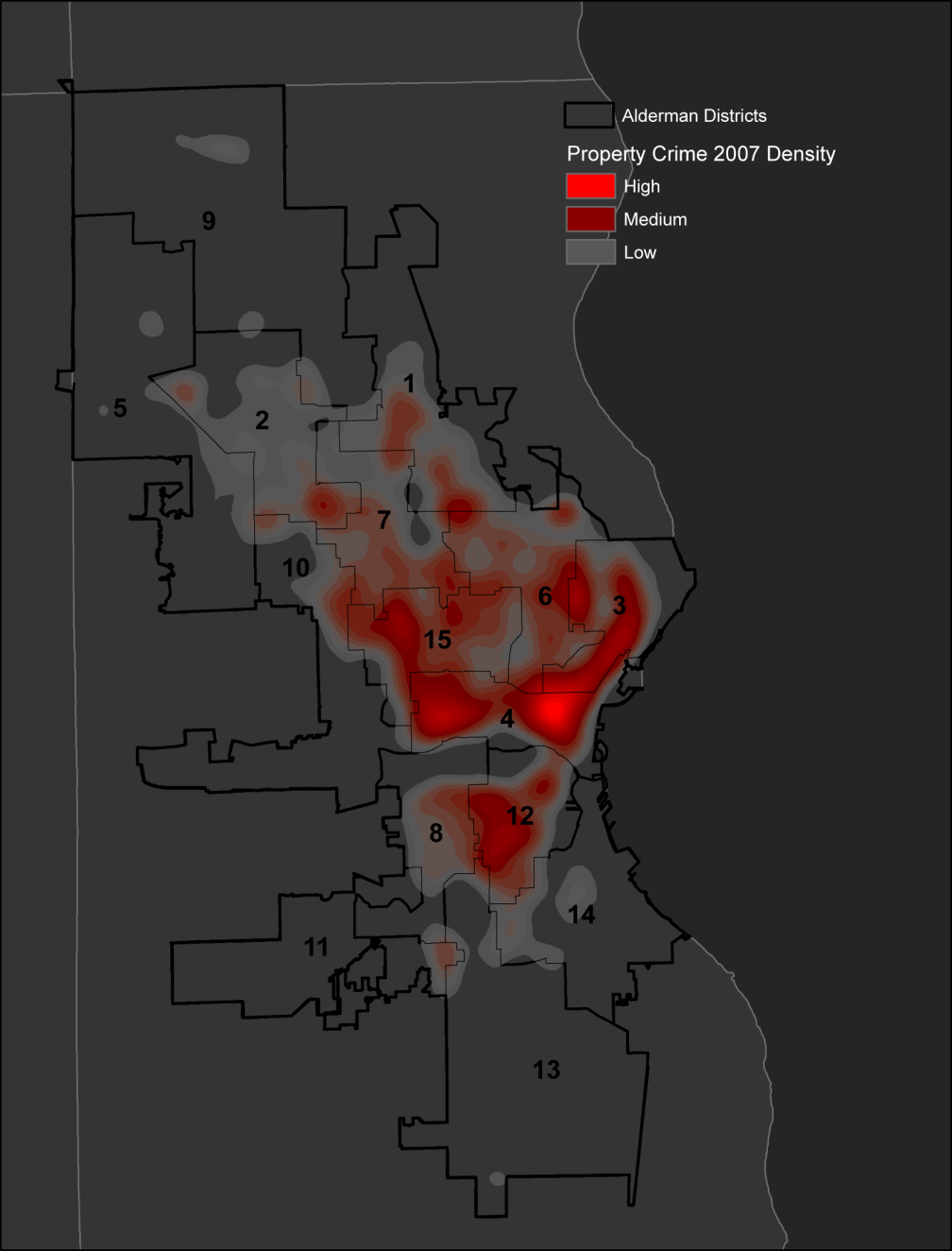 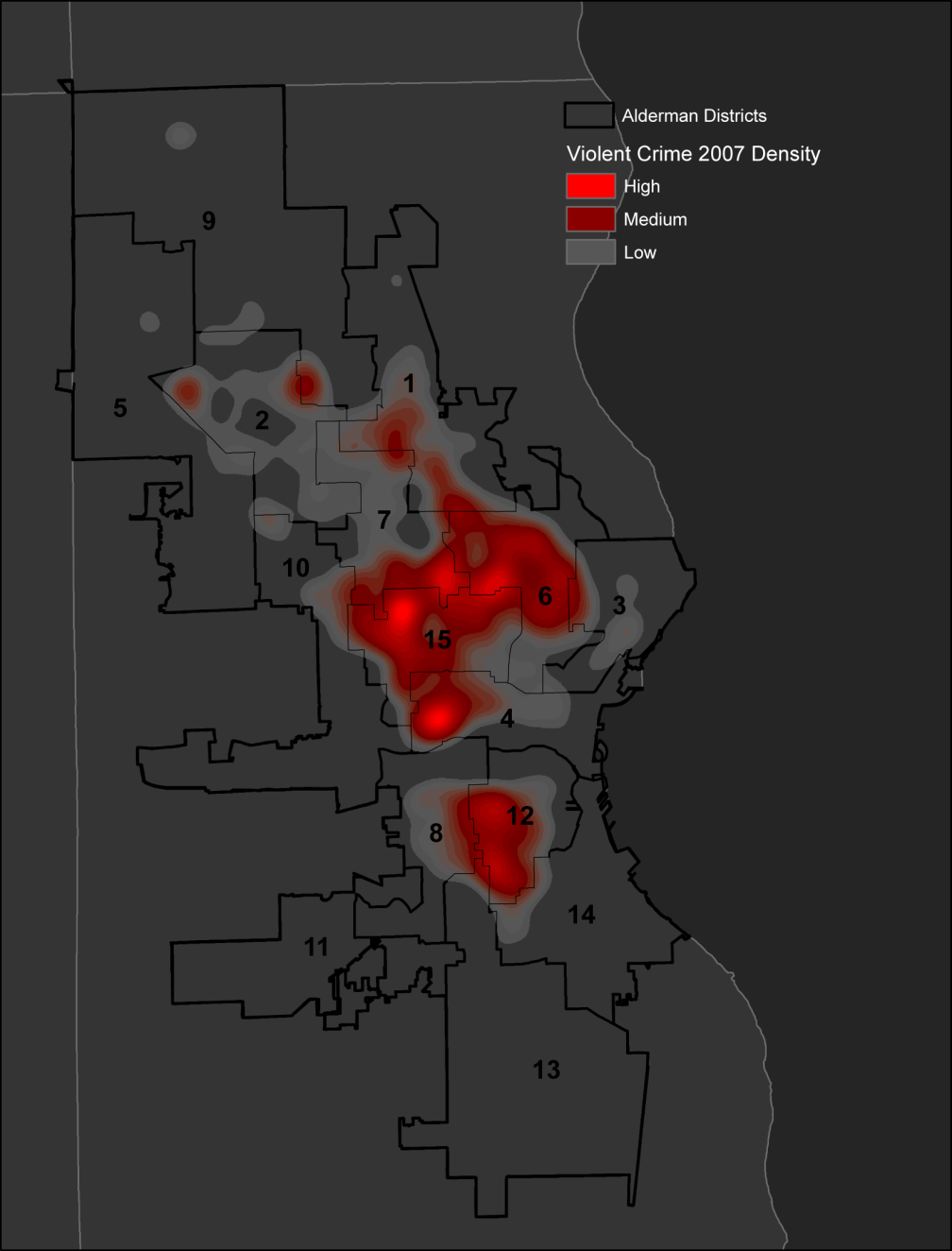 Violent Crimes
Prison Admissions
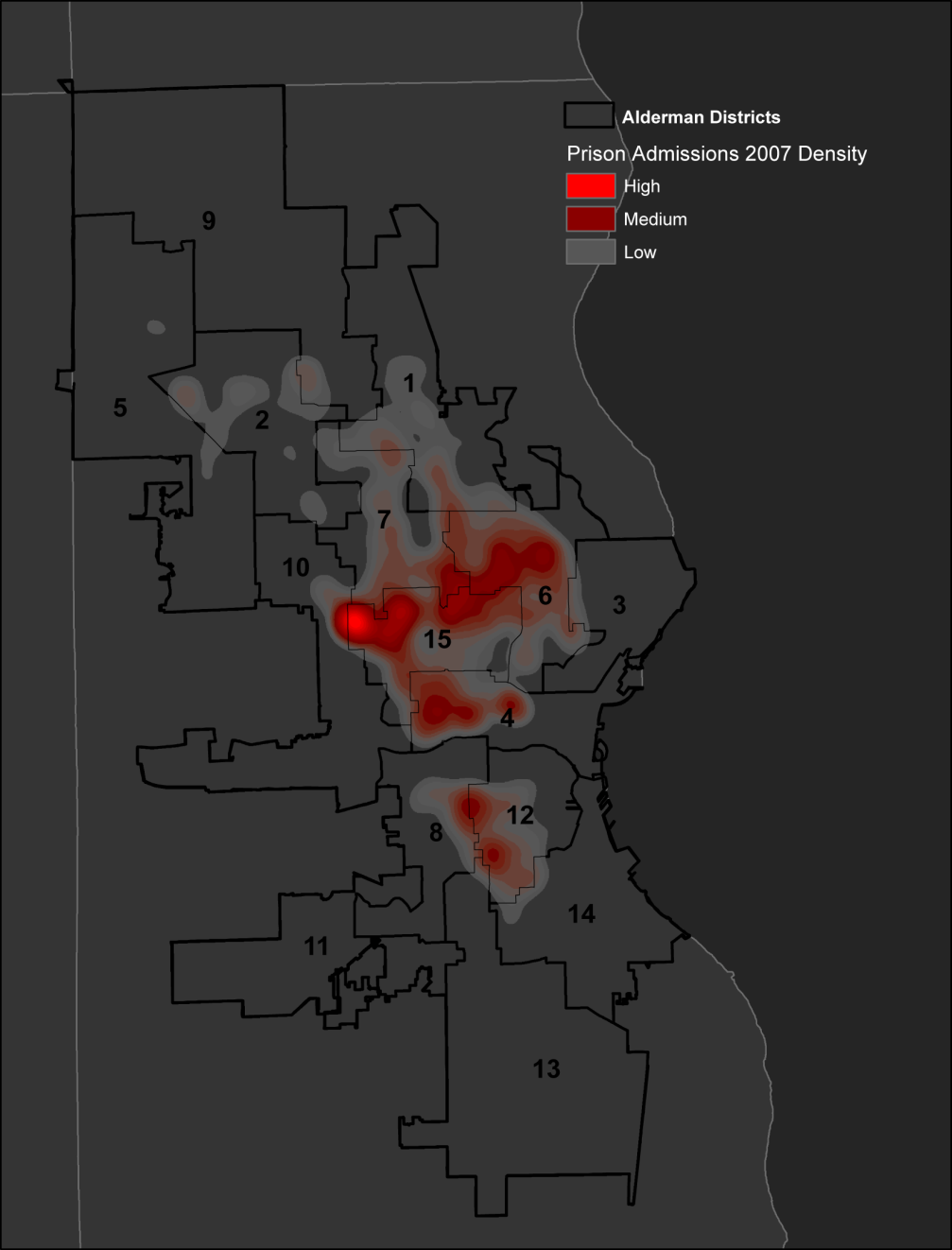 The highest violent crime rate Alderman District is 10 times higher than the lowest violent crime rate District.
The highest property crime rate Alderman District is only 3.5 times higher than the lowest property crime rate District.
Prison admissions are more concentrated than either violent or property crime.  The highest prison admission rate Alderman District is 19 times higher than the lowest prison admission rate District.
Data Source: Milwaukee Police Department and Wisconsin Department of Corrections 	Maps:  Justice Mapping Systems
www.justicemapping.org
Office Tel:  347.223.2598
Fax:  718.638.2814
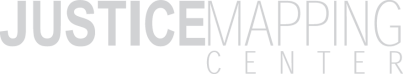 New York City Neighborhoods
Prison Admissions & Expenditures
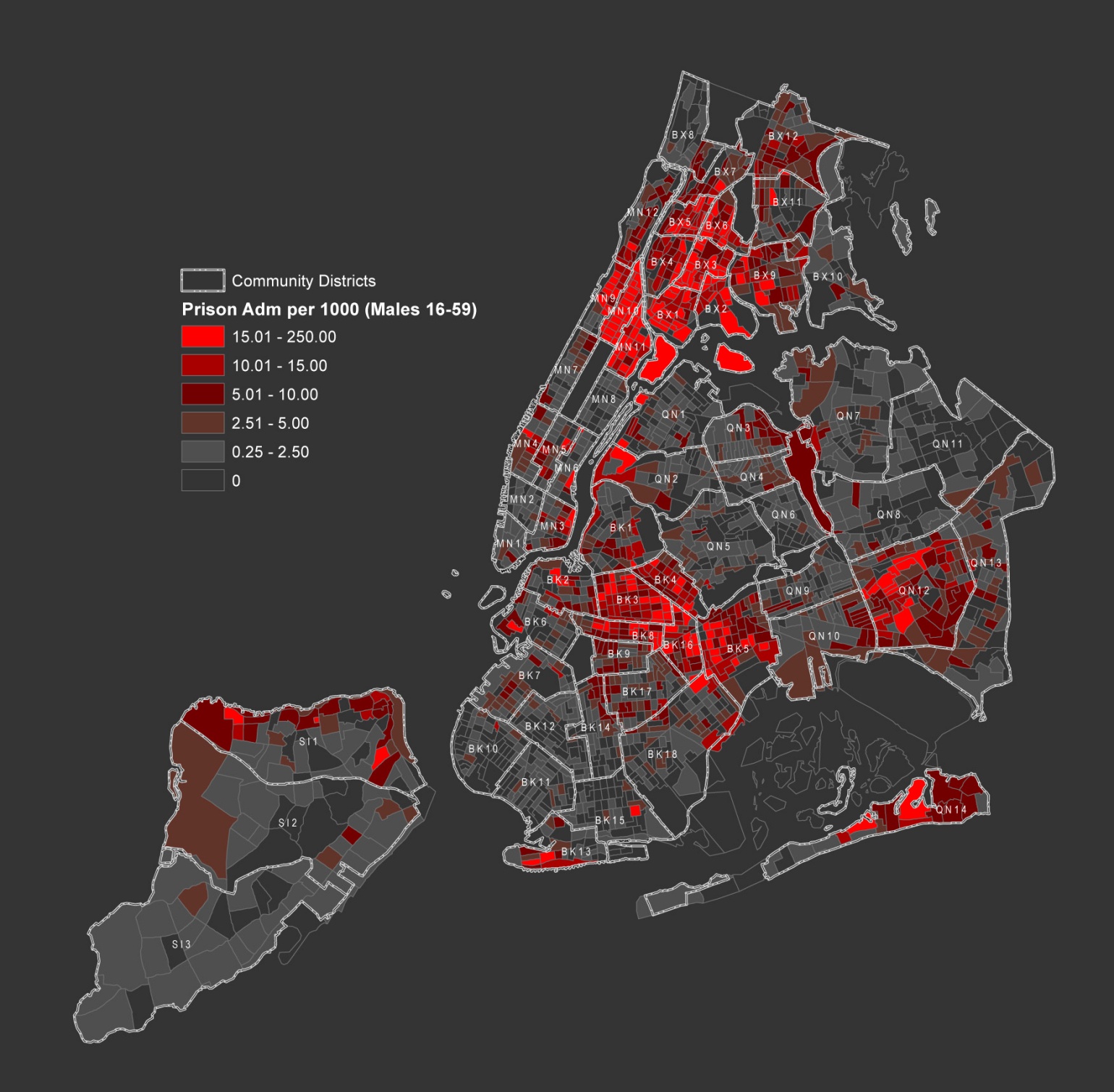 www.justicemapping.org
Office Tel:  347.223.2598
Fax:  718.638.2814
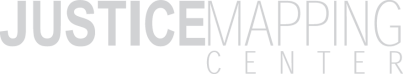 Per 1000 Adult Males
(16–59)
Census Tracts
with Community Districts
Men Admitted to Prison
New York City
Admissions per 1000
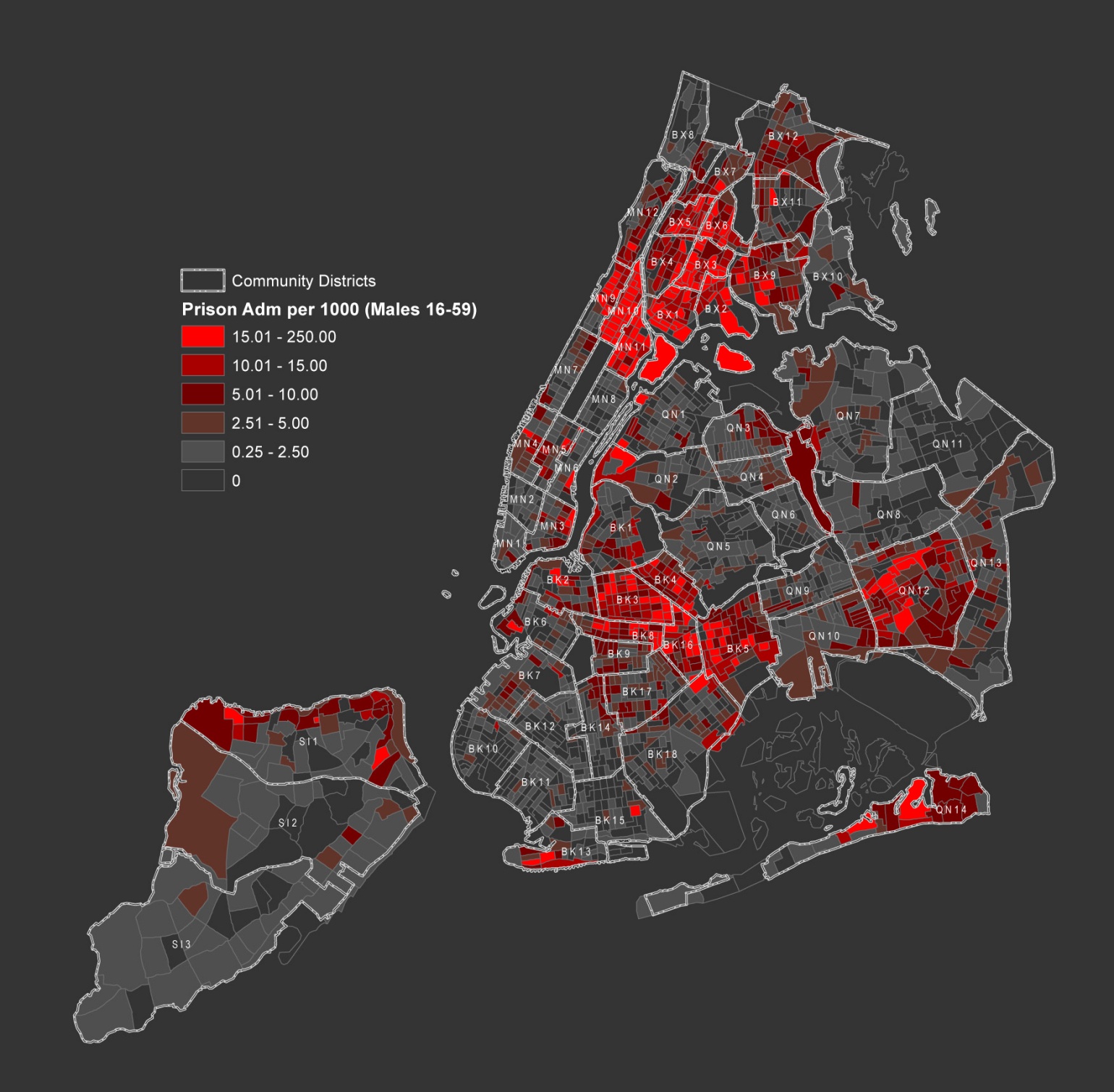 www.justicemapping.org
Office Tel:  347.223.2598
Fax:  718.638.2814
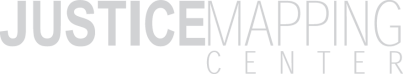 Per 1000 Adult Males
(16–59)
Census Tracts
with Community Districts
Men Admitted to Prison
New York City
Admissions per 1000
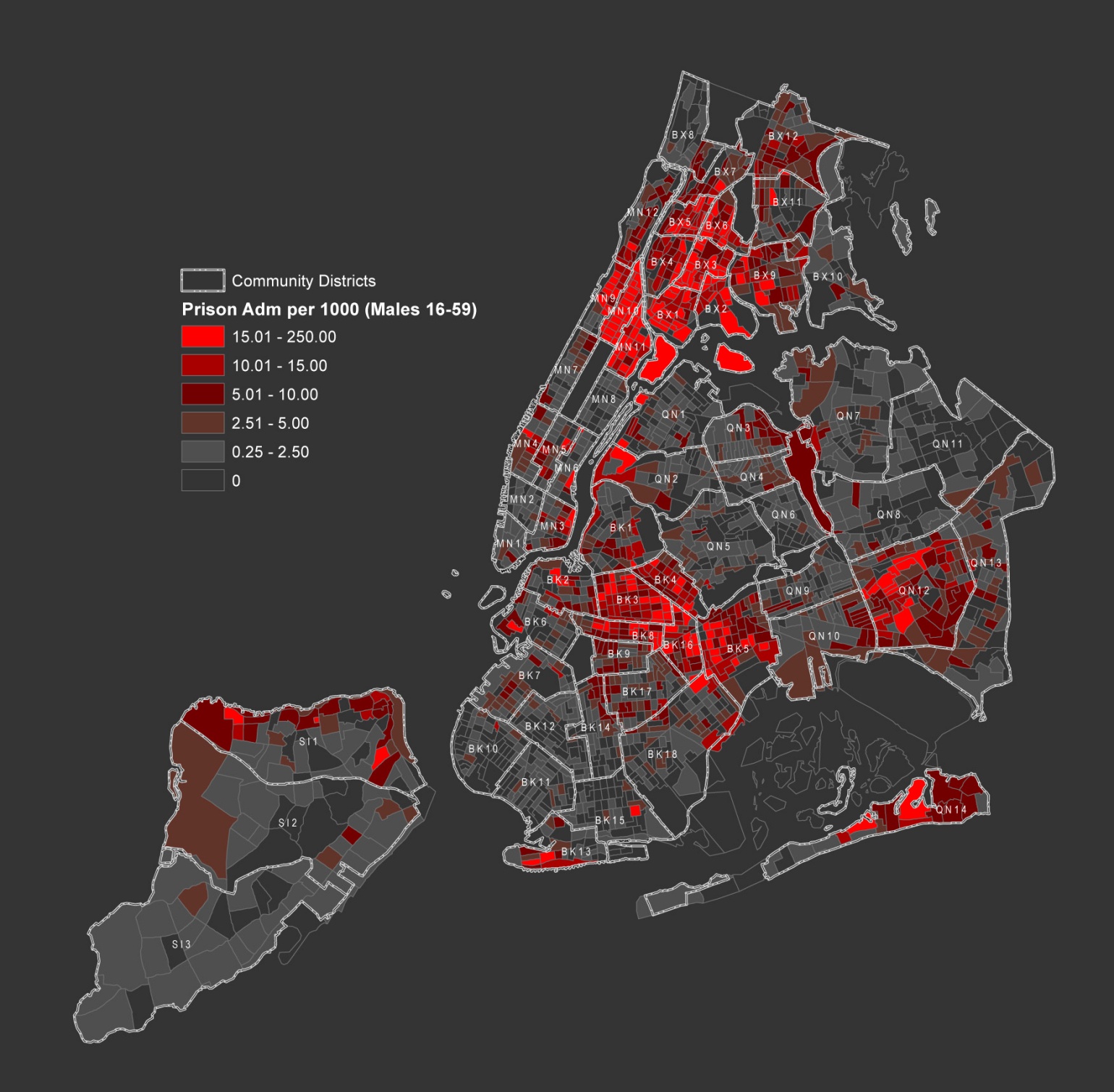 www.justicemapping.org
Office Tel:  347.223.2598
Fax:  718.638.2814
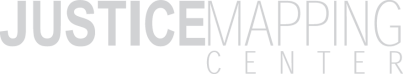 Per 1000 Adult Males
(16–59)
Census Tracts
with Community Districts
Men Admitted to Prison
New York City
Admissions per 1000
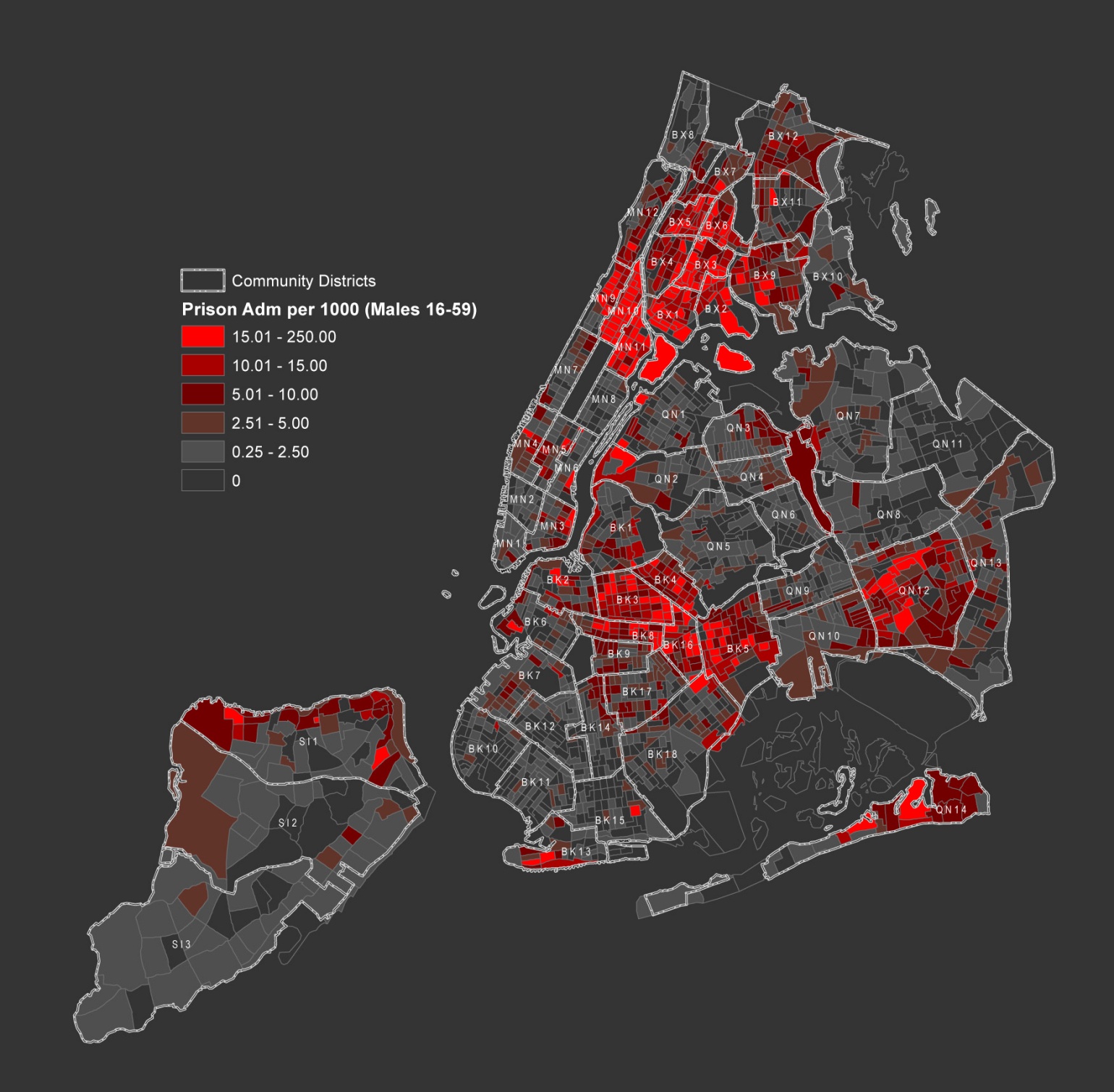 www.justicemapping.org
Office Tel:  347.223.2598
Fax:  718.638.2814
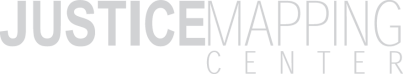 Per 1000 Adult Males
(16–59)
Census Tracts
with Community Districts
Men Admitted to Prison
New York City
Admissions per 1000
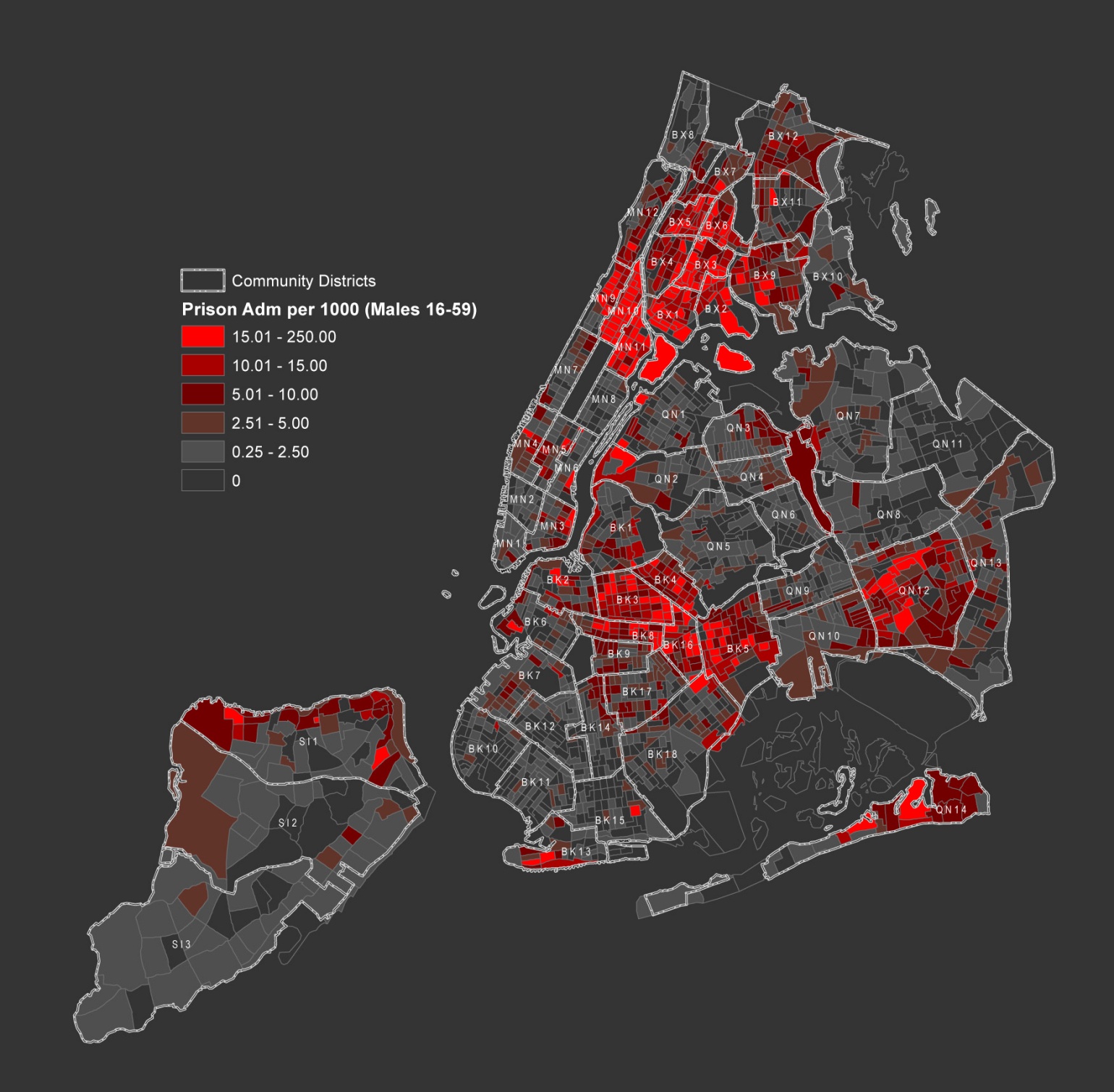 www.justicemapping.org
Office Tel:  347.223.2598
Fax:  718.638.2814
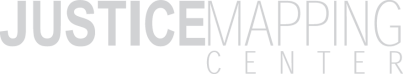 Per 1000 Adult Males
(16–59)
Census Tracts
with Community Districts
Men Admitted to Prison
New York City
Percent of City Total
These Districts are home to 17% of the City’s adult male residents, 
but account for over 50% of men sent to prison from the City.
www.justicemapping.org
Office Tel:  347.223.2598
Fax:  718.638.2814
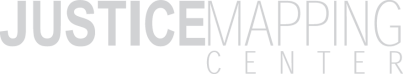 Census Block Groups with Community Districts
(2003)
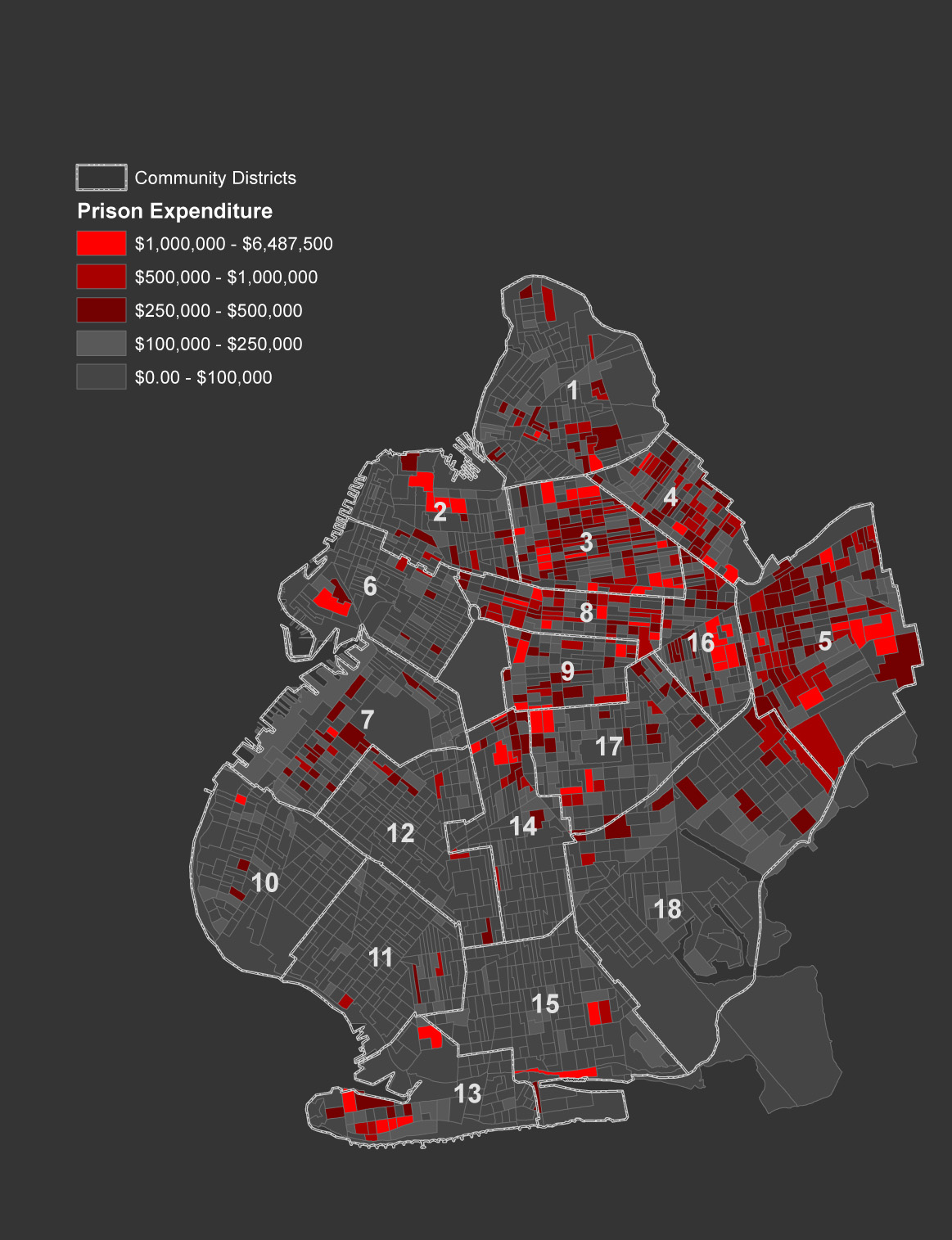 Prison Expenditures
Brooklyn
www.justicemapping.org
Office Tel:  347.223.2598
Fax:  718.638.2814
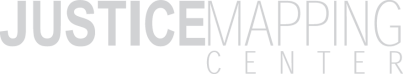 Phoenix Neighborhoods
Criminal Justice & Health and Human Services Populations
www.justicemapping.org
Office Tel:  347.223.2598
Fax:  718.638.2814
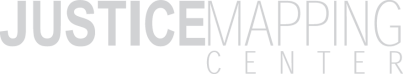 Comparison of Populations (Phoenix, Arizona)
Measured in Standard Deviations from the Mean (1/2 Mile Grid Map with Village Planning Areas)
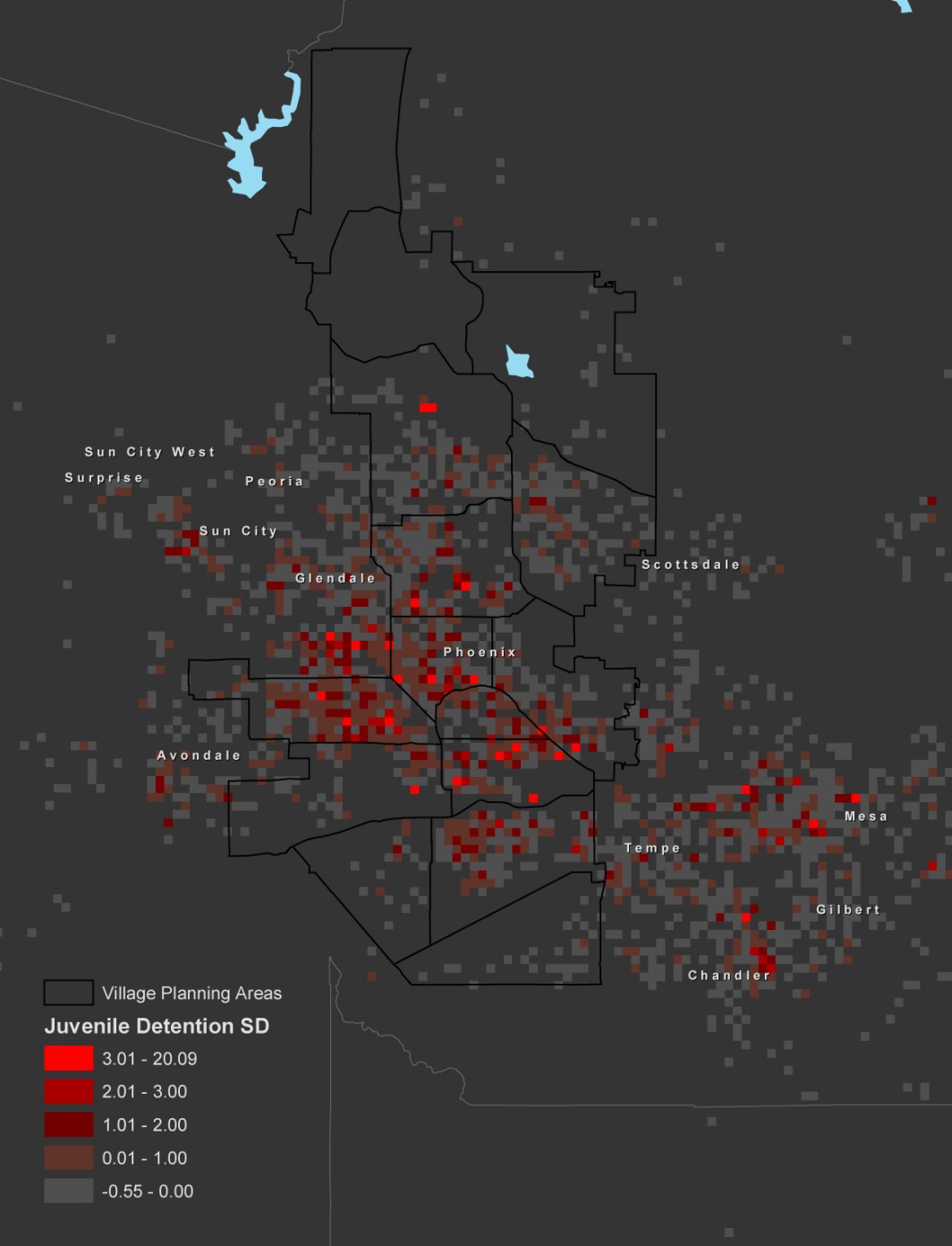 Juveniles Admitted to Detention
(Residence, 2004)
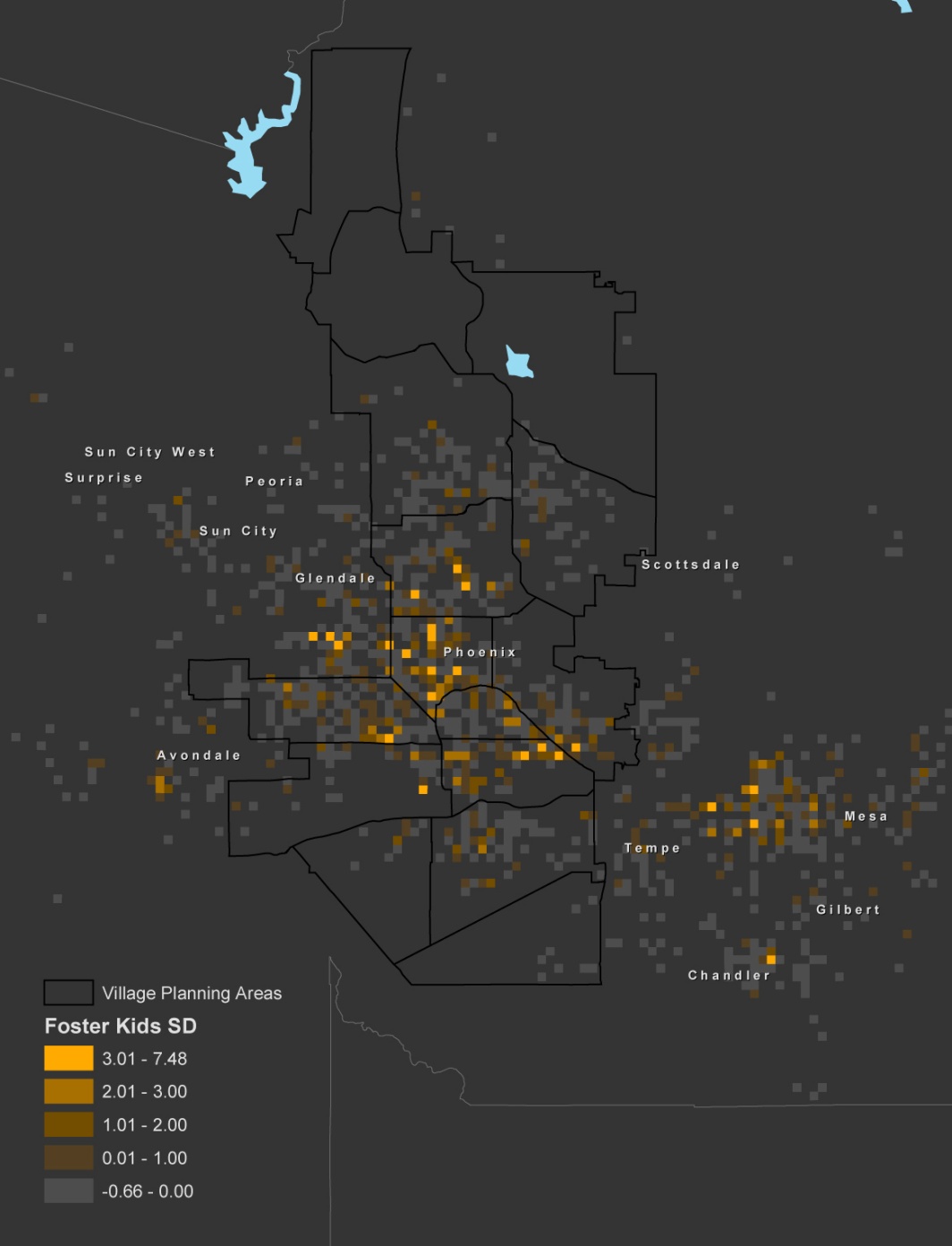 Children in Out of Home Care
(Place of Origin, 10/2004 – 9/2005)
www.justicemapping.org
Office Tel:  347.223.2598
Fax:  718.638.2814
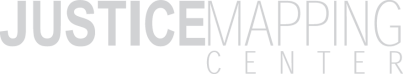 Comparison of Populations (Phoenix, Arizona)
Measured in Standard Deviations from the Mean (1/2 Mile Grid Map with Village Planning Areas)
Medical Assistance
	 Recipients, 10/2004 – 9/2005
Temporary Assistance to Needy Families
Recipients, 10/2004 – 9/2005
Food Stamps
	 Recipients, 10/2004 – 9/2005
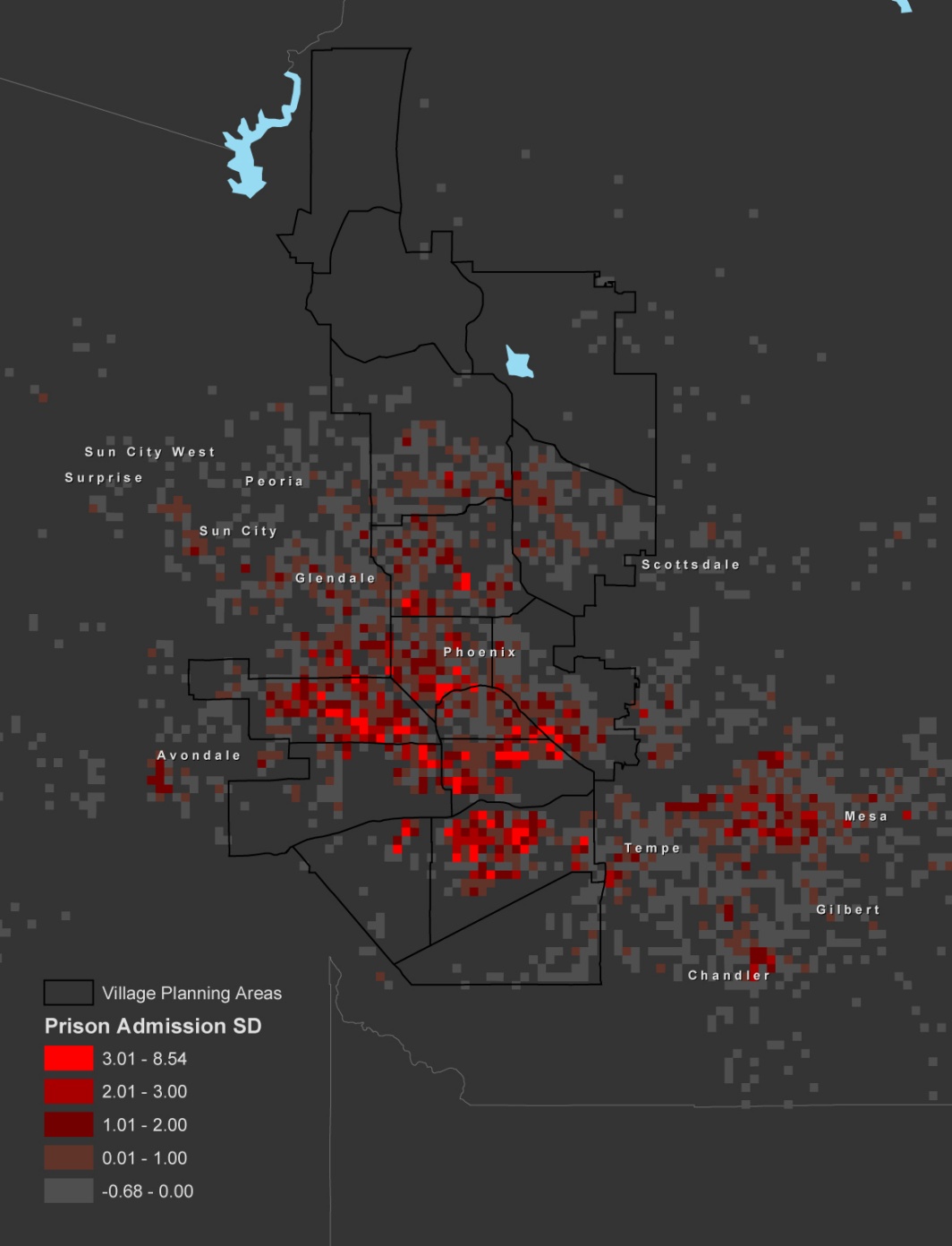 People Admitted to Prison
(Residence, 2004)
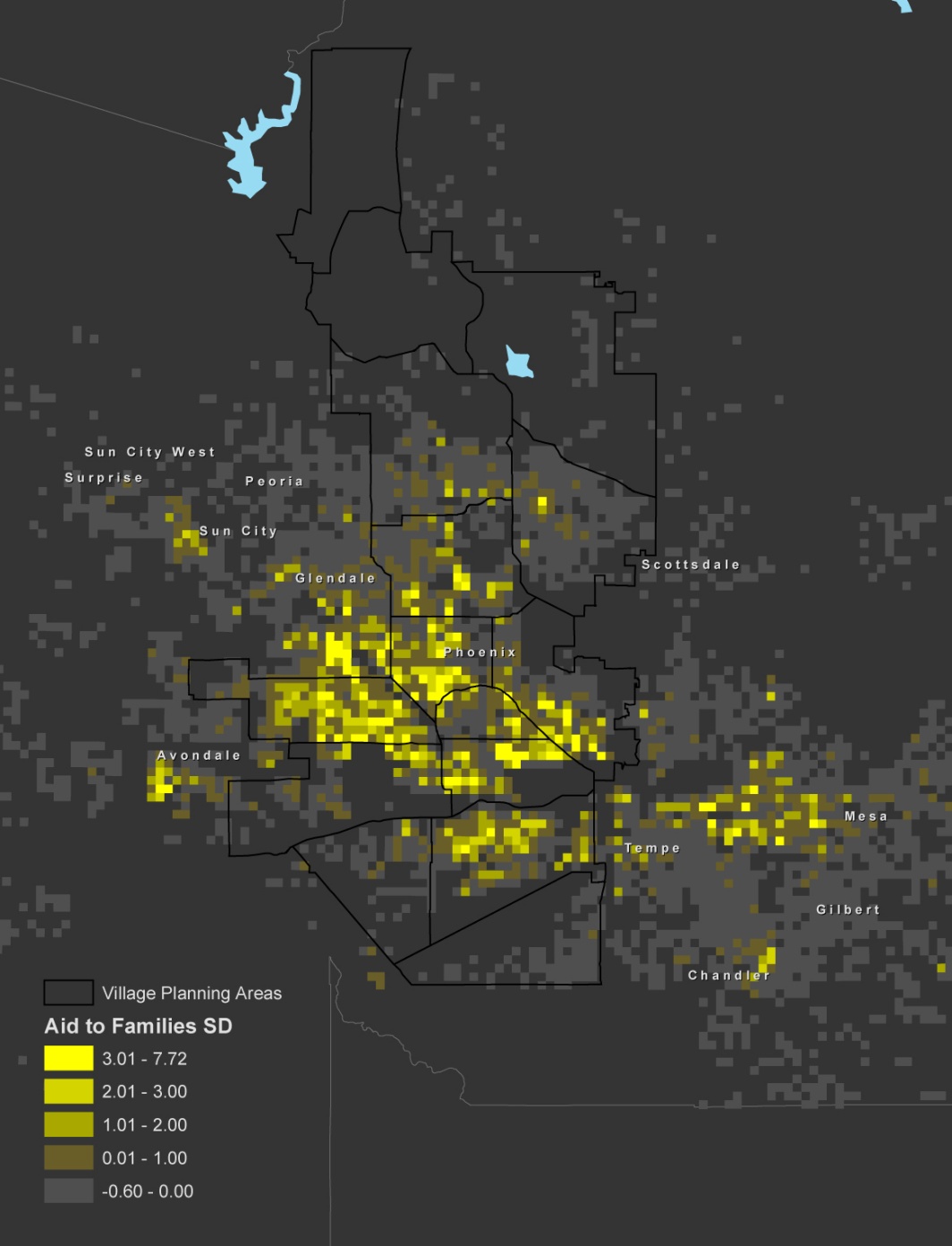 Temporary Assistance to Needy Families
(Place of Origin, 10/2004 – 9/2005)
www.justicemapping.org
Office Tel:  347.223.2598
Fax:  718.638.2814
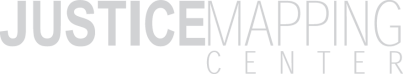 Houston Neighborhoods
Prison Reentry & Schools
Discretionary Releases from Prison
Per 1000 Adults
Houston
Block Groups 
Neighborhood Borders
www.justicemapping.org
Office Tel:  347.223.2598
Fax:  718.638.2814
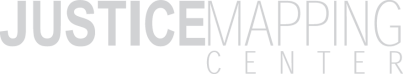 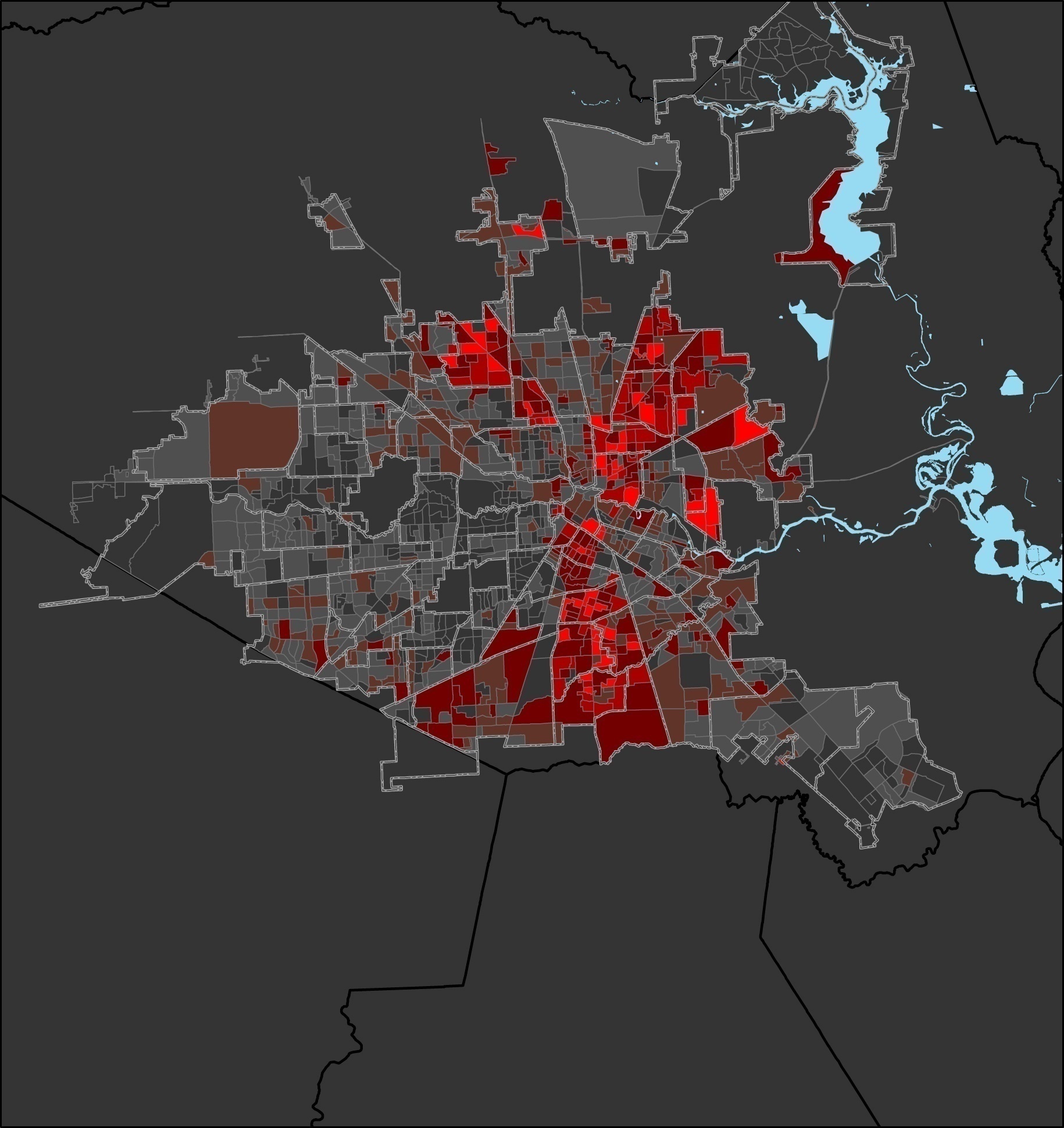 And while they account for only 5% of the City’s adult population, they are home to more than 25% of the City’s returning prisoners.
6
Percent of City Total
1
2
4
7
3
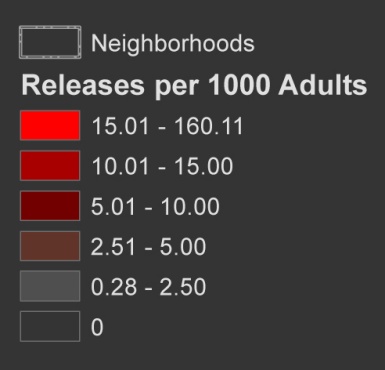 5
Prison Release and School Performance
Correlation Summary
A simple correlation analysis among prison release factors and school performance factors finds some strong relationships among certain variables—highlighted in red (with scores over .300)—and an absence of strong relationships where we might have expected some (scores under .200)
www.justicemapping.org
Office Tel:  347.223.2598
Fax:  718.638.2814
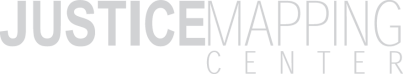 Prison Release and School Performance
Correlation Summary
There is a strong negative correlation (-.336) between neighborhoods characterized by high rates of people returning from prison (column 2 below) and the rate at which students pass their tests in High Schools in those neighborhoods.
www.justicemapping.org
Office Tel:  347.223.2598
Fax:  718.638.2814
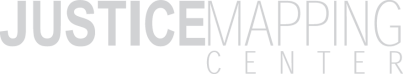 Percent of Students Passing All Tests
High Percentage Schools
Houston
Neighborhoods
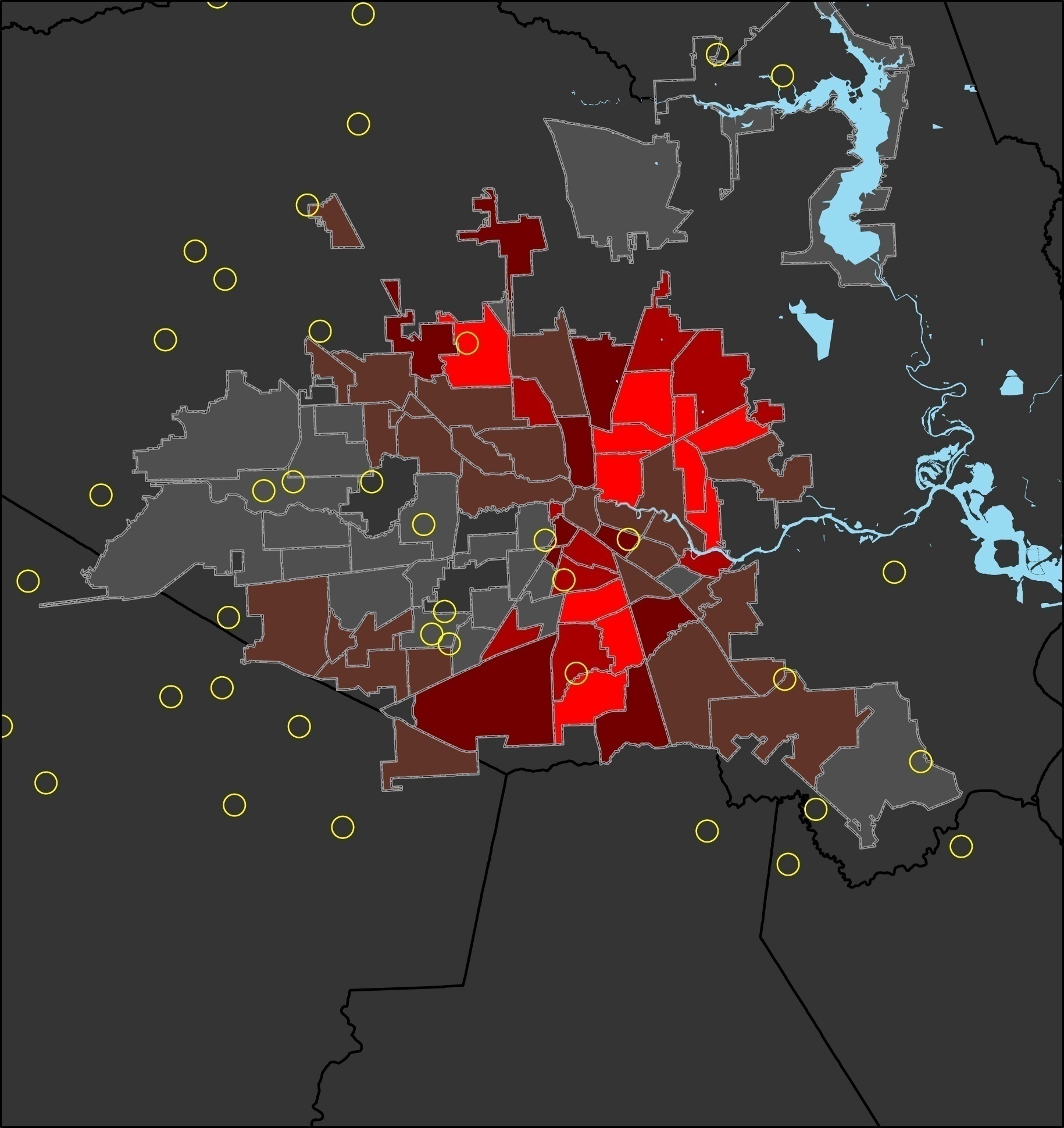 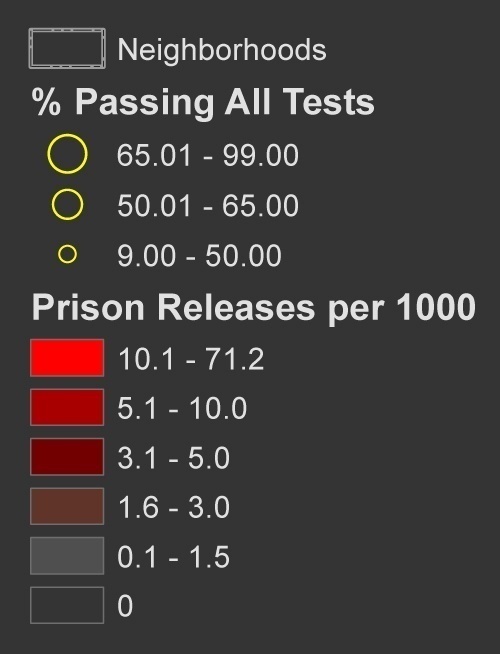 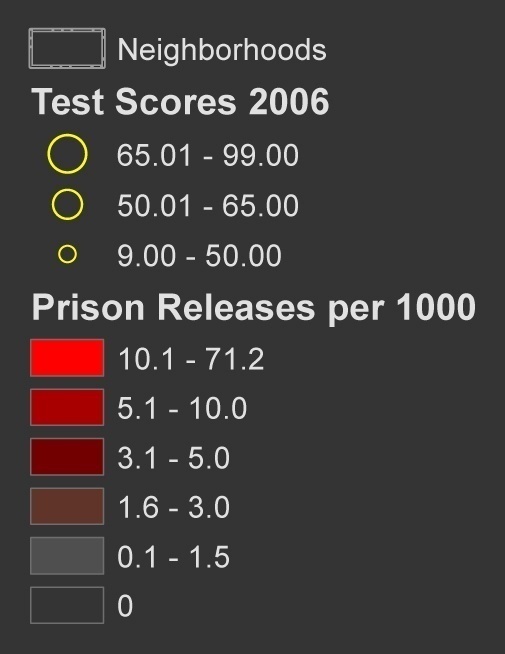 Isolating high schools with high percentages of students passing all tests, reveals the pattern of school performance as it relates to neighborhoods with low rates of returning prisoners
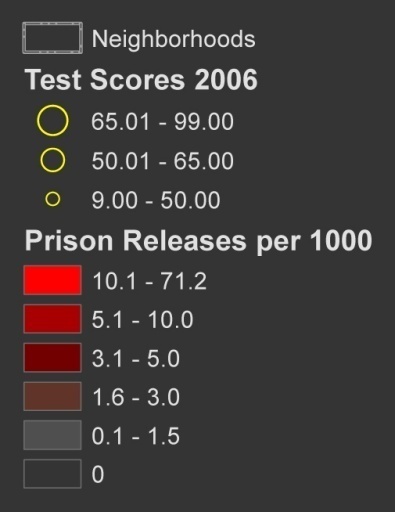 www.justicemapping.org
Office Tel:  347.223.2598
Fax:  718.638.2814
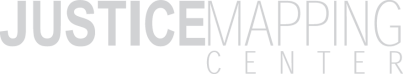 Percent of Students Passing All Tests
Low Percentage Schools
Houston
Neighborhoods
www.justicemapping.org
Office Tel:  347.223.2598
Fax:  718.638.2814
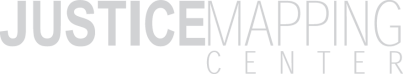 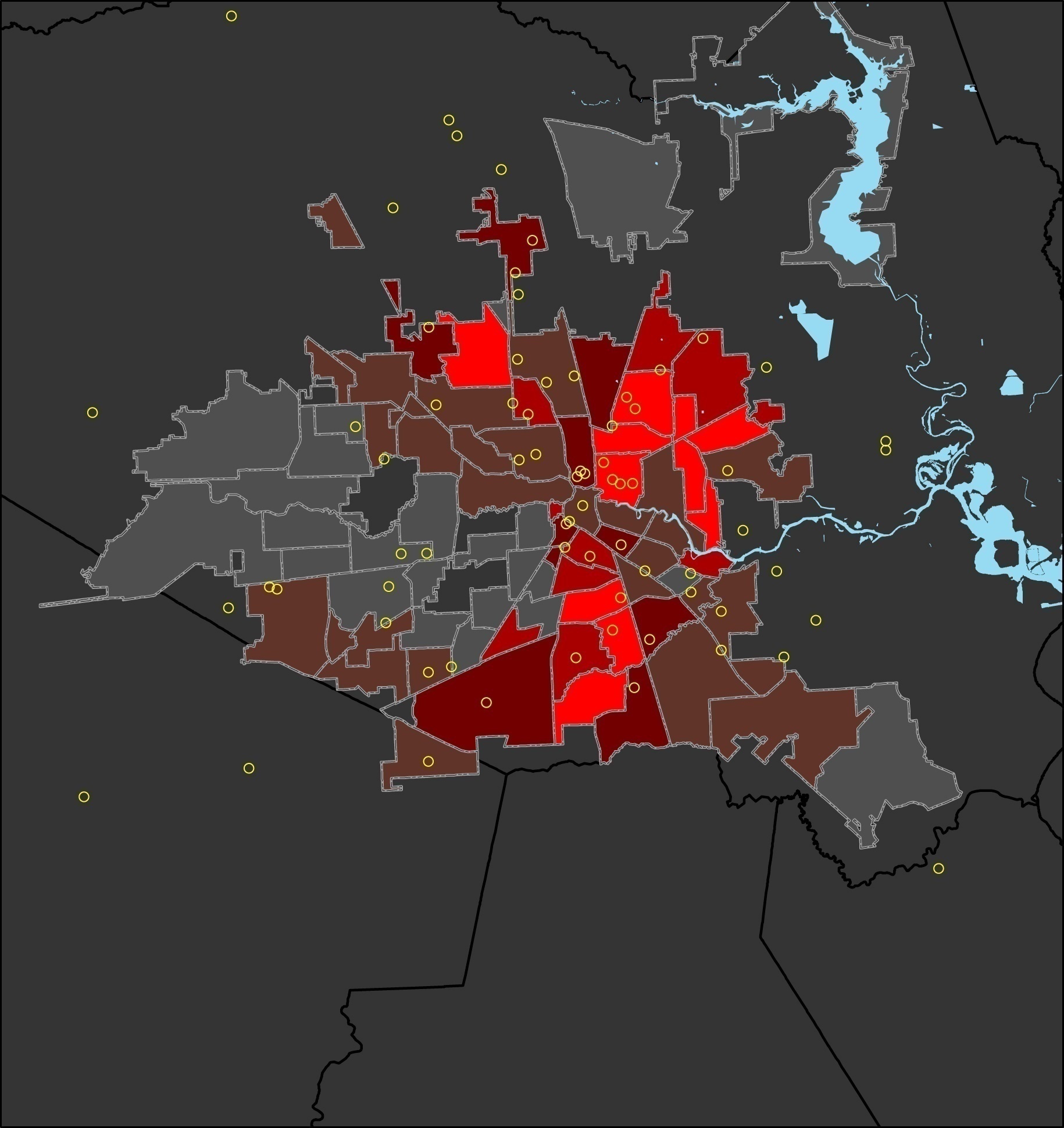 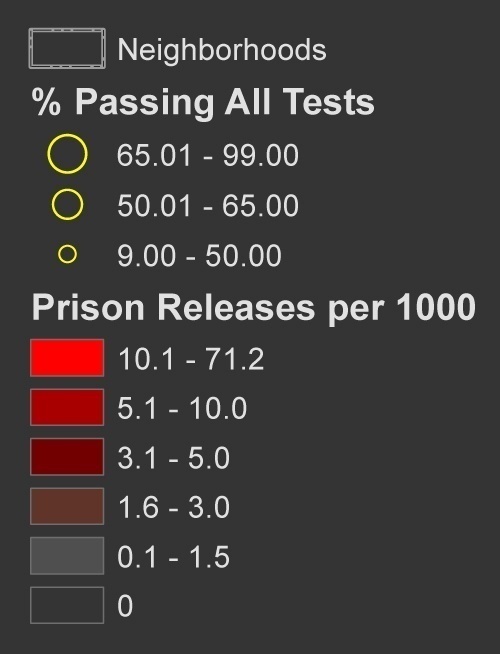 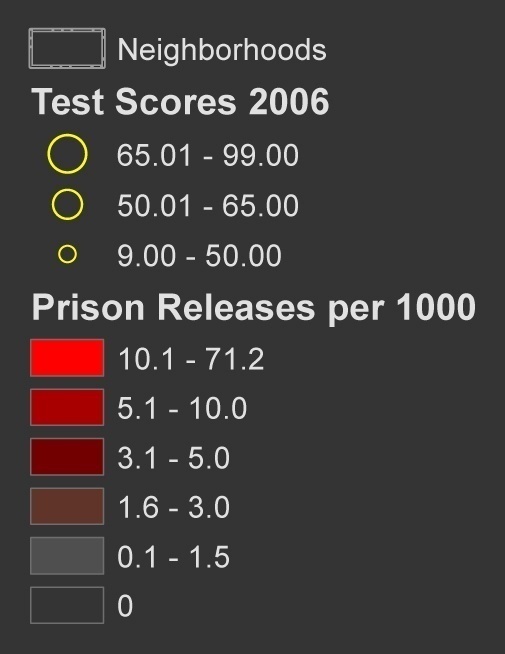 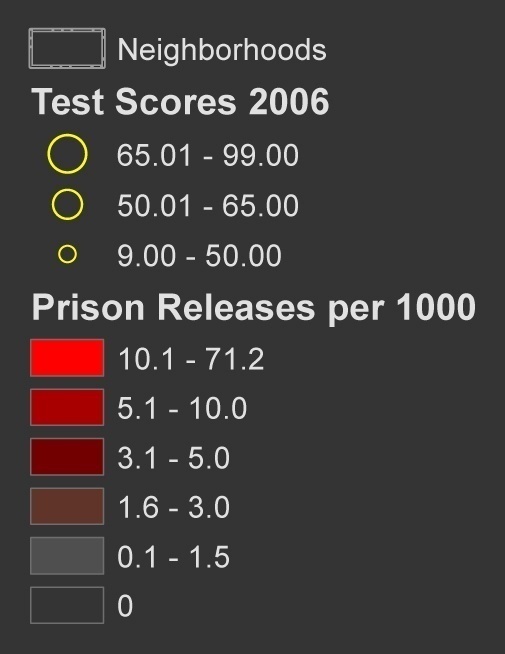 Likewise, isolating high schools with low percentages of students passing all tests, reveals the pattern of school performance as it relates to neighborhoods with high rates of returning prisoners
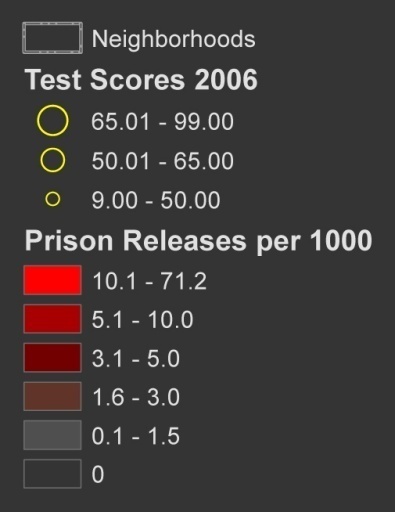 Annual Prison Expenditure
Houston
Neighborhoods
www.justicemapping.org
Office Tel:  347.223.2598
Fax:  718.638.2814
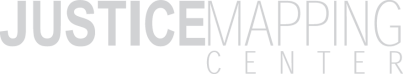 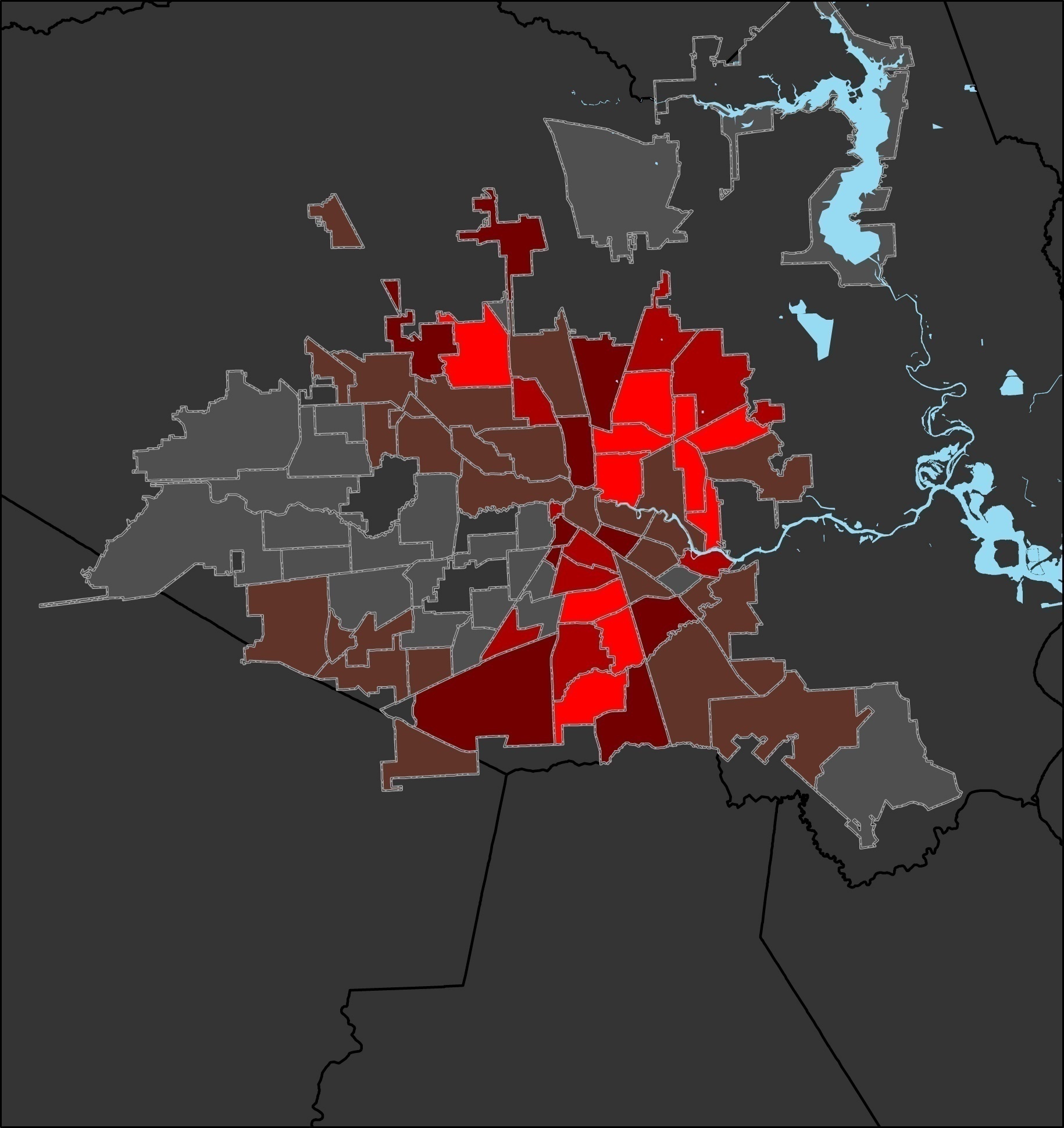 High reentry neighborhoods experience continual cycling of large proportions of young men between community and prison at an annual cost of millions of dollars per neighborhood.
$9.2M
$12.4M
$8.0M
$13.7M
$10.0M
$9.2M
$8.3M
$11.6M
$7.7M
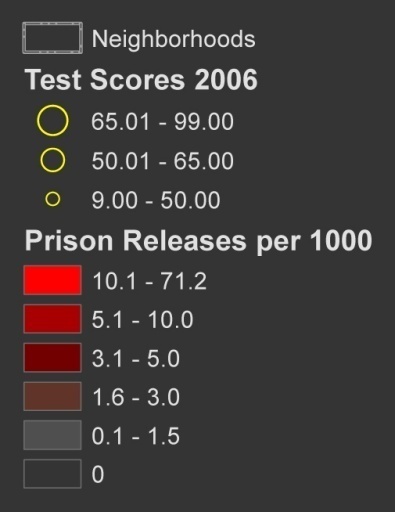 $7.9M
www.justicemapping.org
Office Tel:  347.223.2598
Fax:  718.638.2814
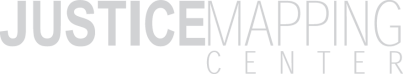 Michigan and Detroit Neighborhoods
Prison Admissions & Expenditures
Children, Disconnected Youth, Unemployment
Admissions to Prison (2007)
Per 1000 Adults
Michigan
Counties
Residents of Wayne County account for one-third (33%) of all admissions to state prison.
Counties*
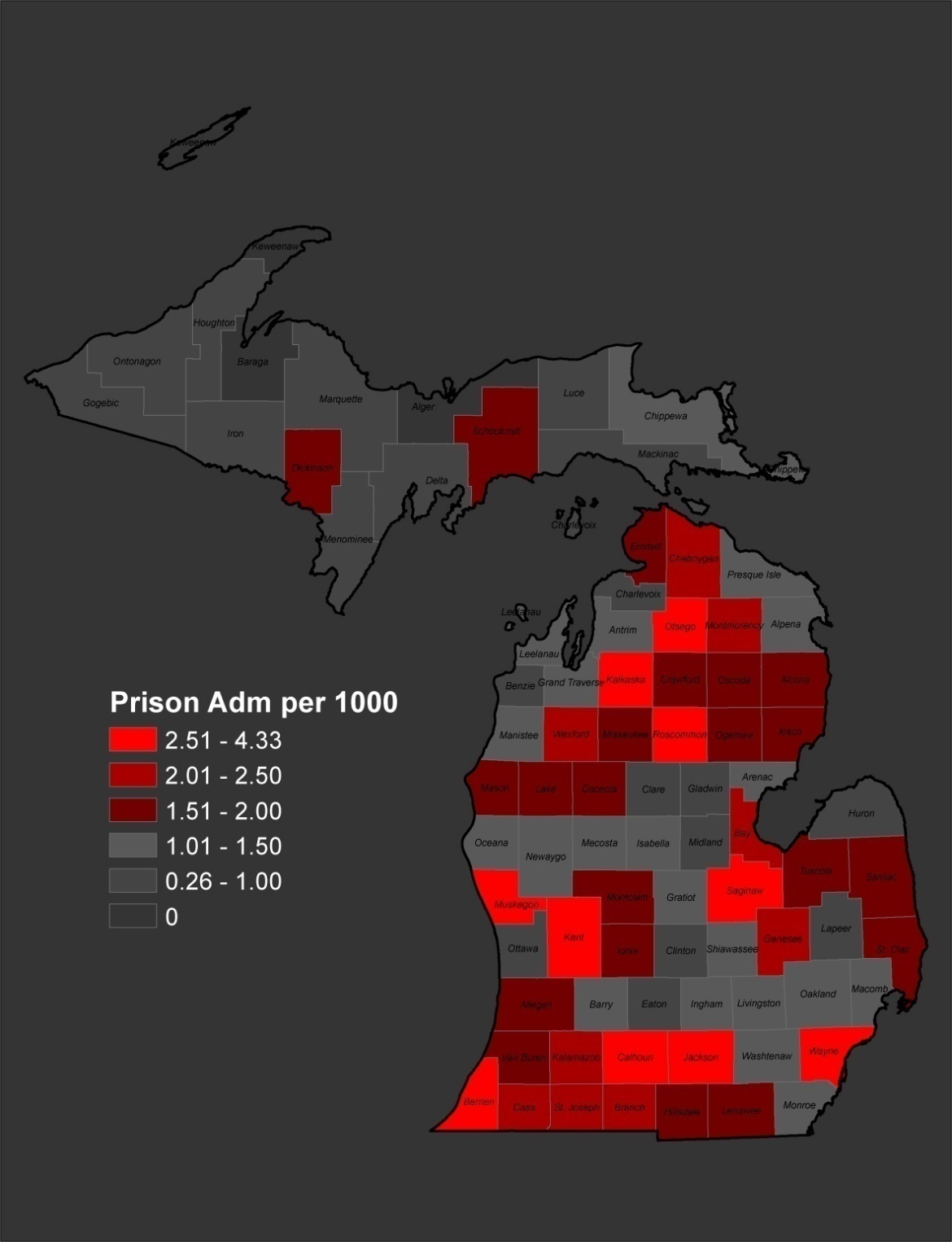 *Counties with admission rates > 2.4 per 1000
JUSTICEMAPPING
Admissions to Prison (2007)
Per 1000 Adults
Wayne County
Block-Groups with
City Boundaries
Although it accounts for only 46% of Wayne County’s adult population, Detroit accounts for 80% of people sent to prison from the County.
Cities & Towns*
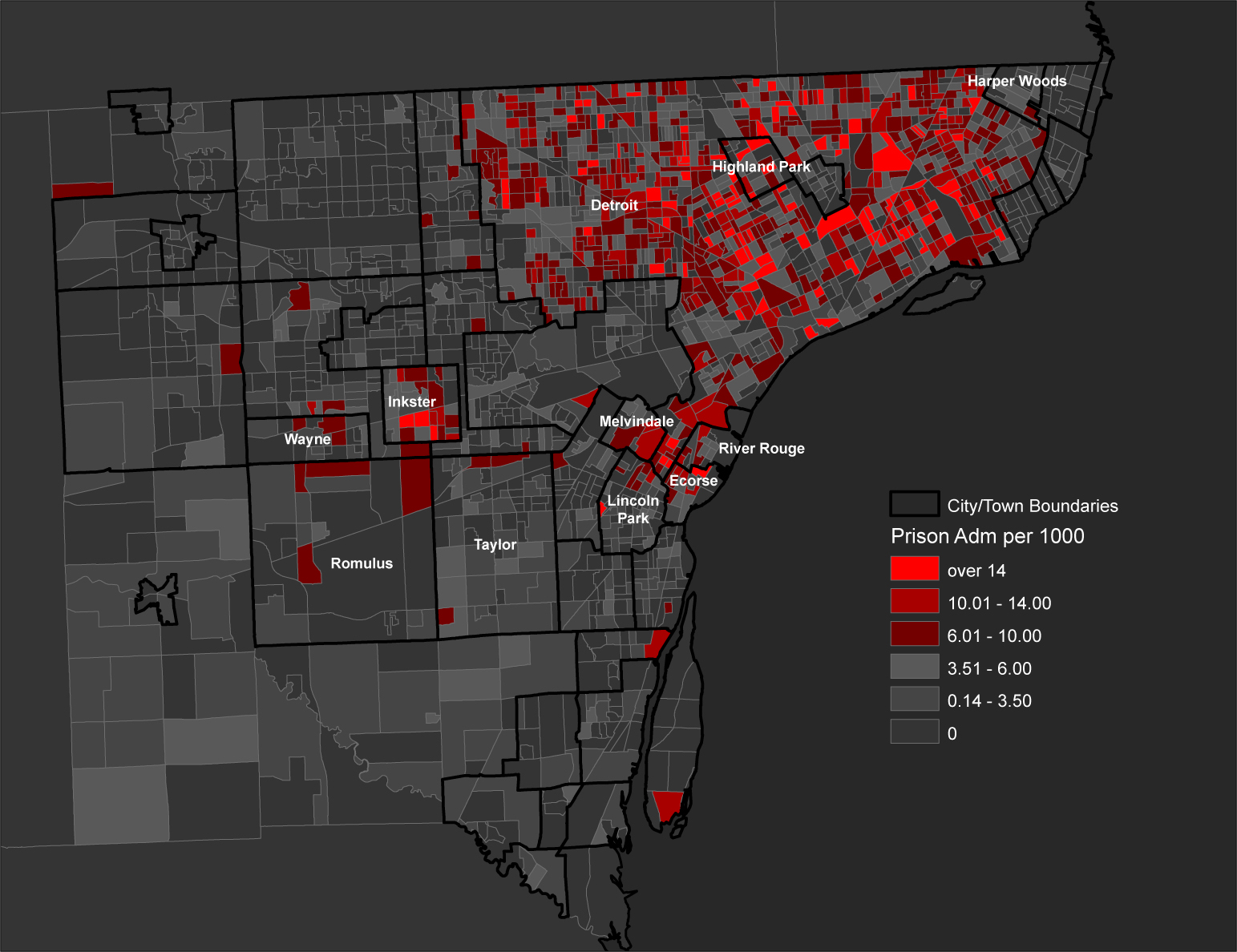 *Cities and Towns with annual imprisonment rates of at least 2.0 per 1000
JUSTICEMAPPING
Admissions to Prison (2007)
Per 1000 Adults
Detroit
Block-Groups with
Neighborhood Boundaries
ADMISSIONS
15
28
AGE
54
Detroit’s five highest incarceration rate neighborhoods are home to less than a quarter (22%) of Wayne County adults, but account for nearly half (46%) of the County’s total prison admissions.
The highest risk age group is between 20 and 29 years-old.
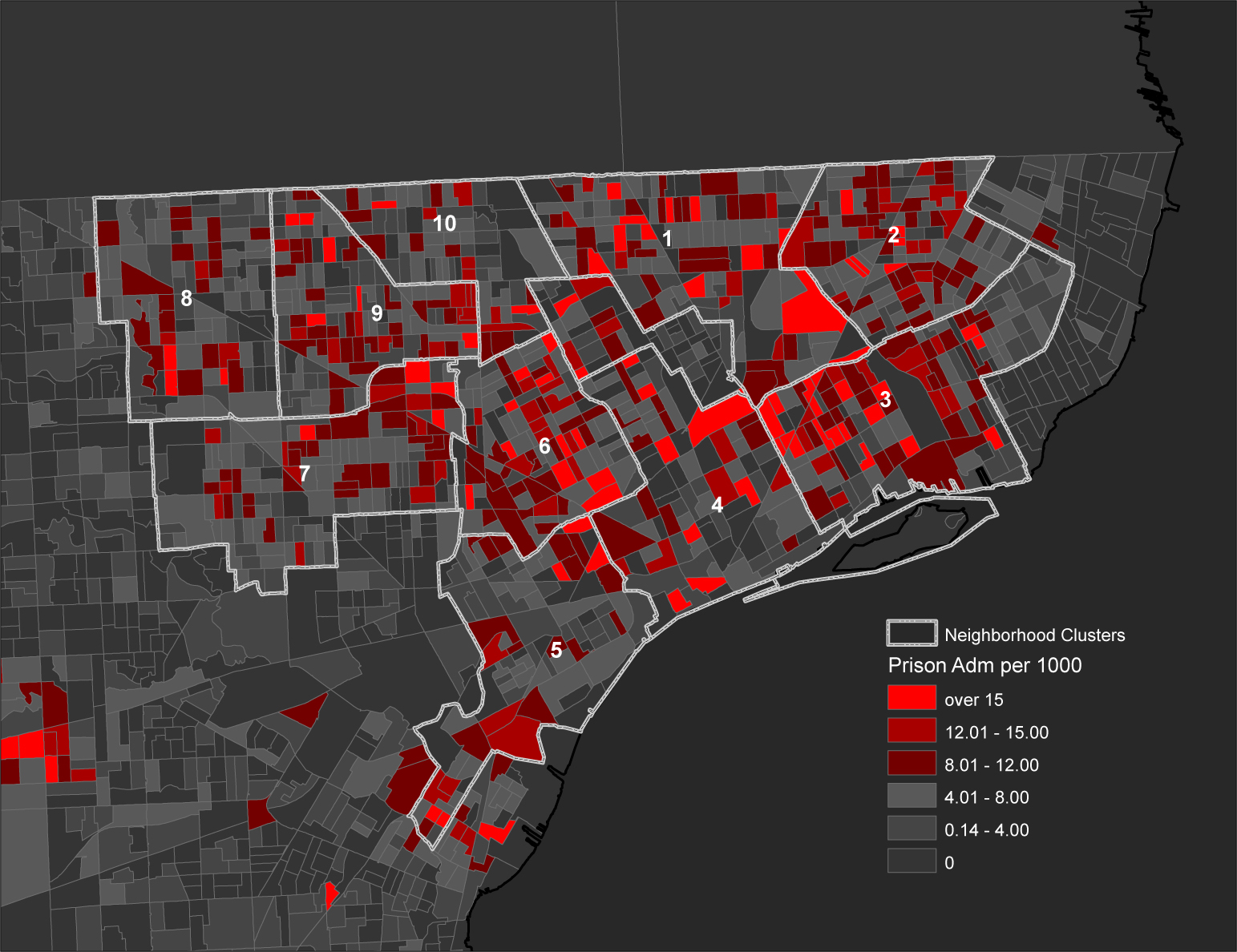 Neighborhood Clusters
JUSTICEMAPPING
Children with Parents Admitted to Prison (2007)
Counts
Detroit
Block-Groups with
Neighborhood Boundaries
Hundreds of children from each of Detroit’s 10 neighborhood areas lose a parent to prison every year, totaling nearly 4,000 annually.  Six of those neighborhoods also suffer disconnected youth rates—16 to 19 year-olds not working, not in school, and who have no high school diploma—above 10%.
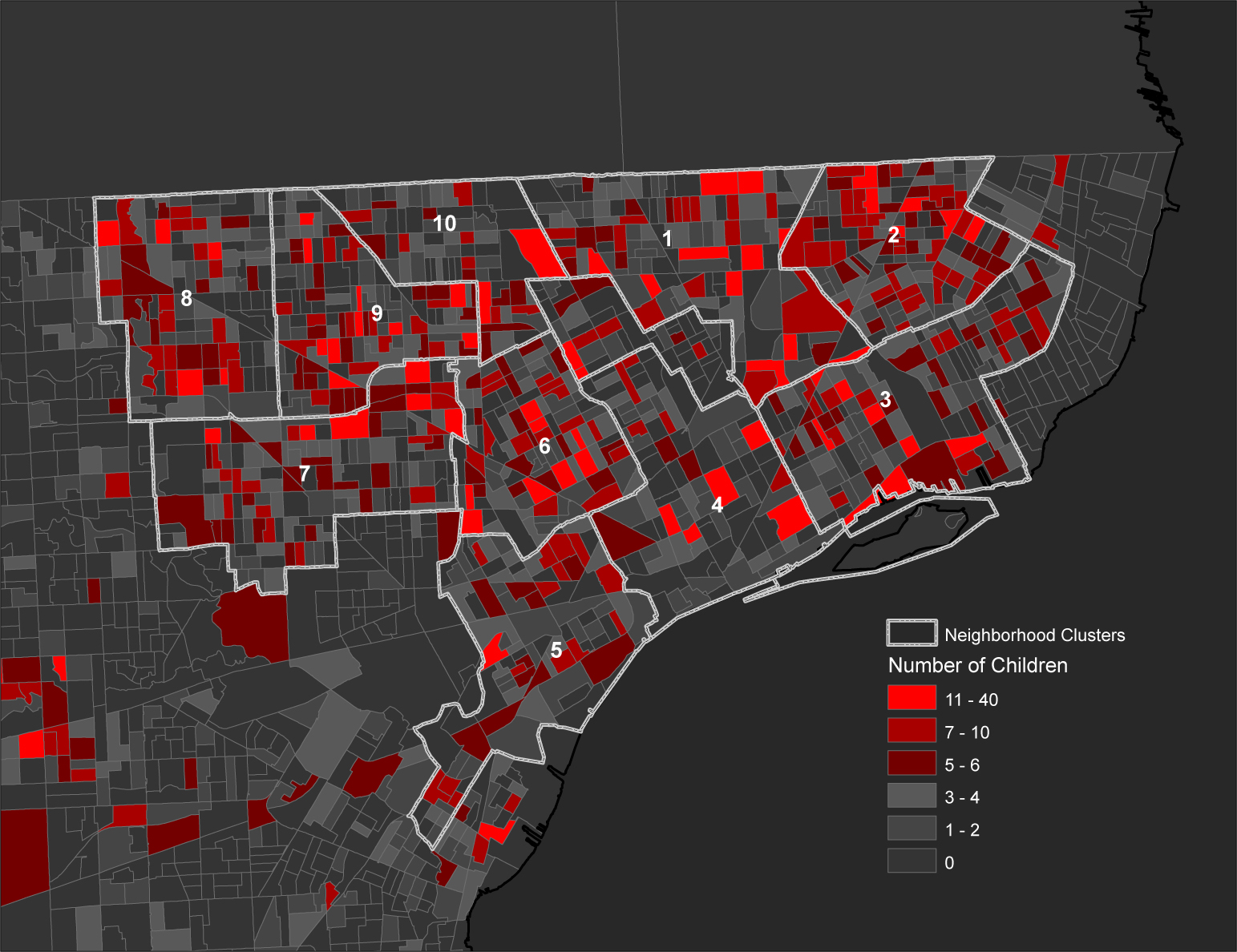 Neighborhood Clusters
*16 – 19 year-olds, not working & not in school & no HS diploma
JUSTICEMAPPING
Releases from Prison (2007)
Per 1000 Adults
Detroit
Block-Groups with
Neighborhood Boundaries
Nearly half (44%) of all people returning to Wayne County from prison settle in five high volume reentry neighborhoods, where unemployment rates exceed twelve percent (12%).
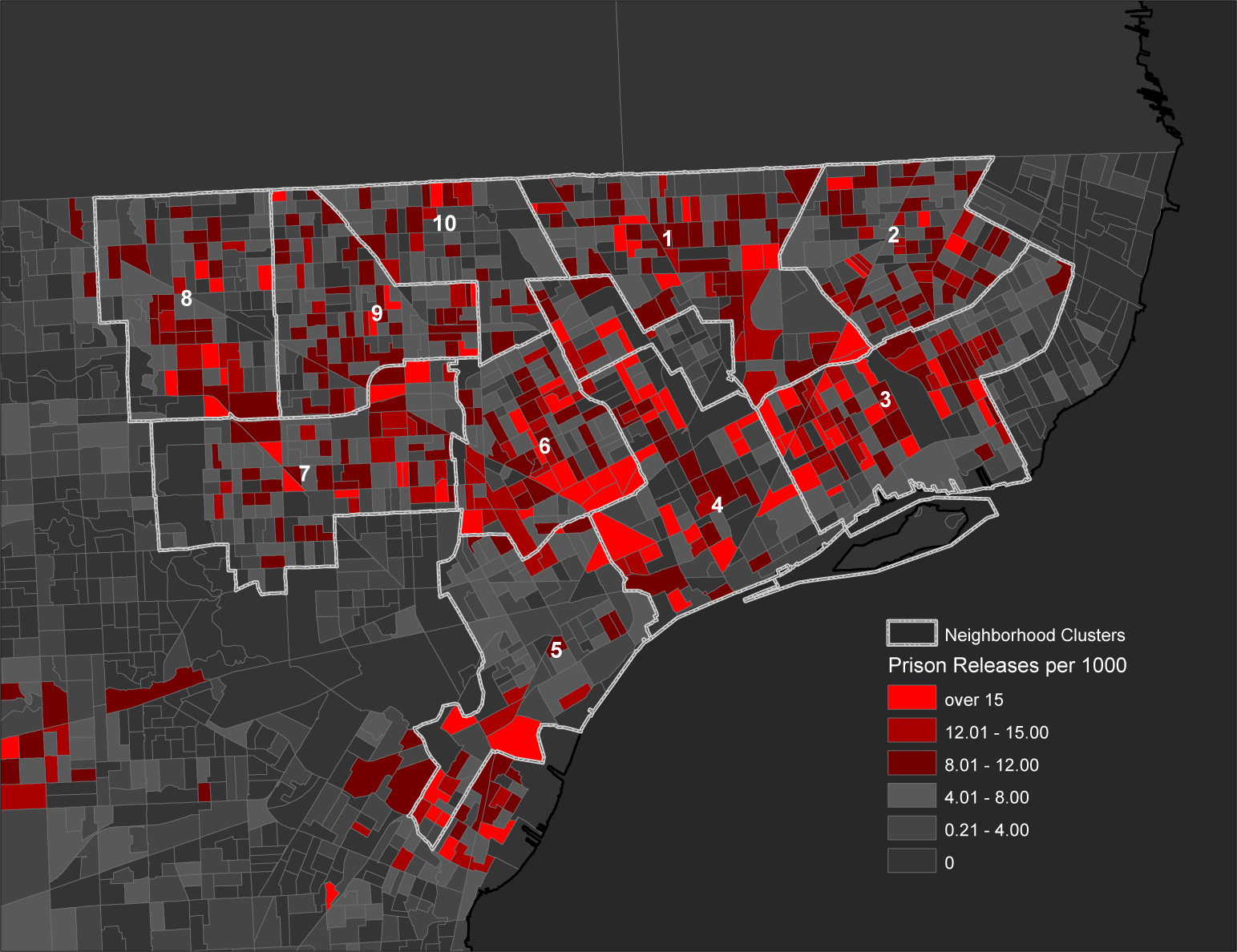 Neighborhood Clusters
(12.9%)
(12.5%)
(12.9%)
(14.7%)
(13.8%)
JUSTICEMAPPING
Estimated Annual Prison Expenditures (2007)
Detroit
Block-Groups with
Neighborhood Boundaries
Michigan taxpayers will pay nearly $100 million to imprison residents from just two of Detroit’s 10 major neighborhood areas sentenced in 2007.
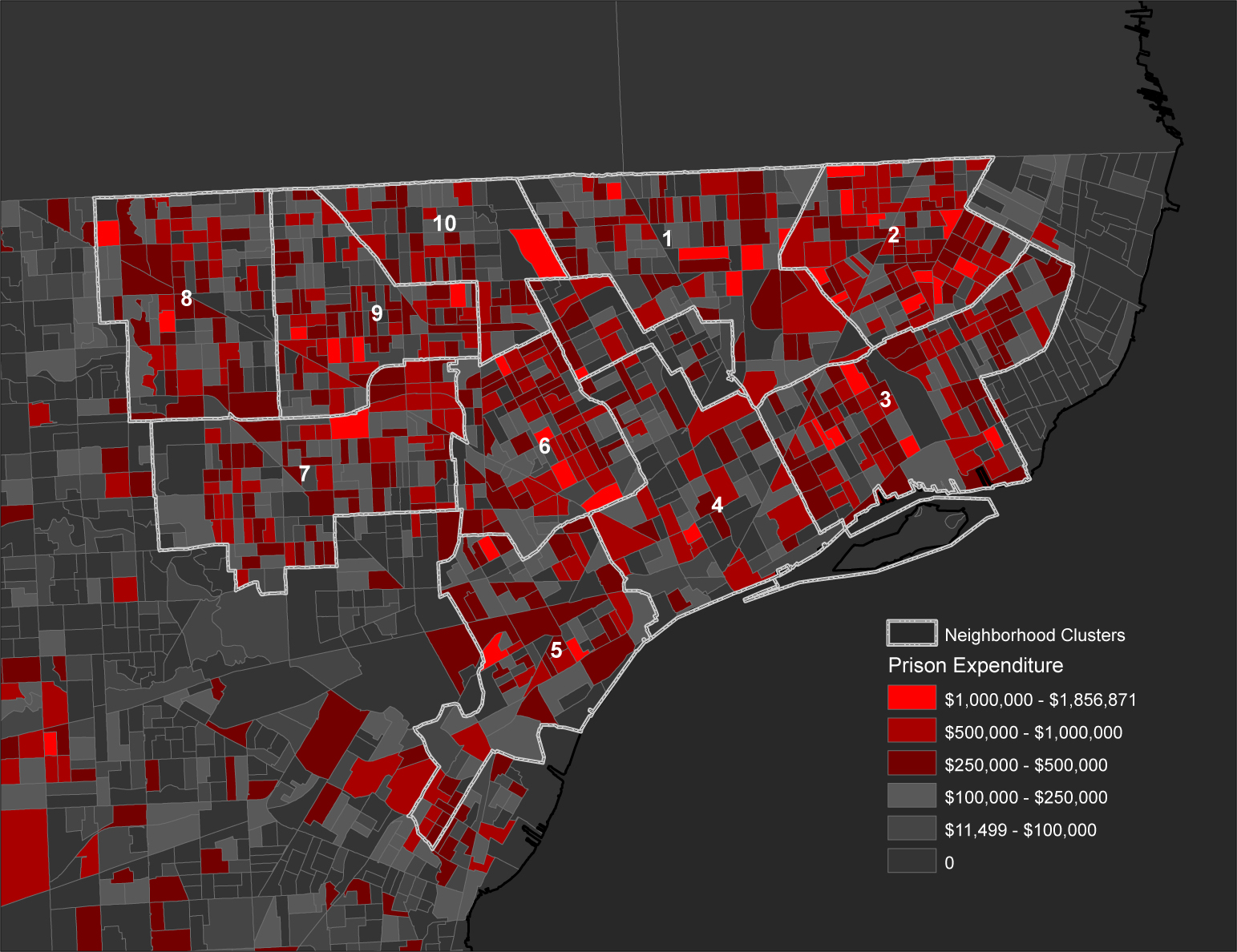 Neighborhood Clusters
$18.1M
$33.4M
$54.8M
$28.0M
$40.2M
$42.8M
$35.9M
$39.3M
$22.1M
$28.5M
JUSTICEMAPPING
www.justicemapping.org
Office Tel:  347.223.2598
Fax:  718.638.2814
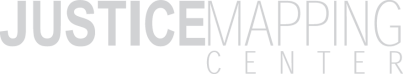 Las Vegas Neighborhoods
Probationers & Treatment Facilities
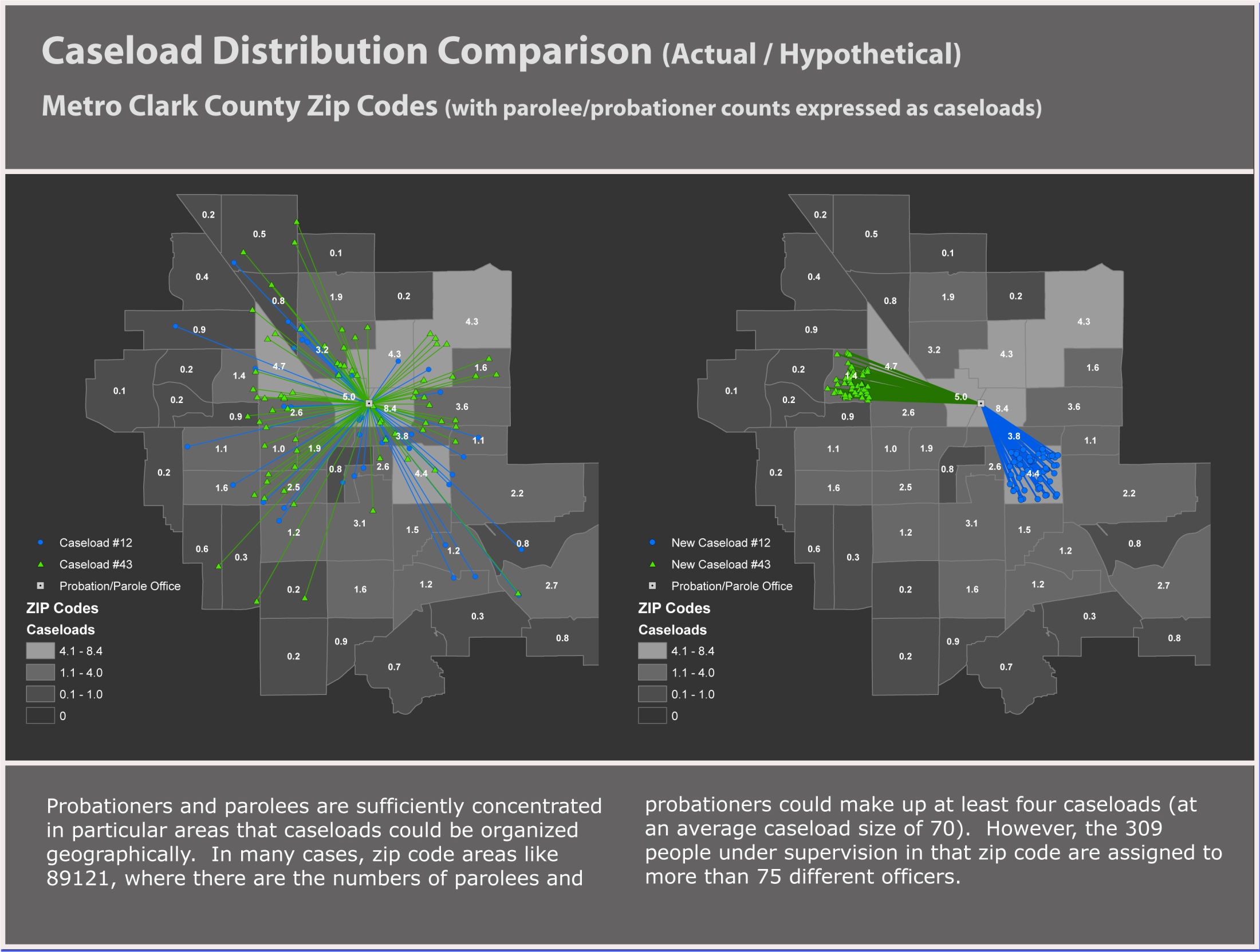 www.justicemapping.org
Office Tel:  347.223.2598
Fax:  718.638.2814
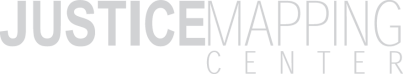 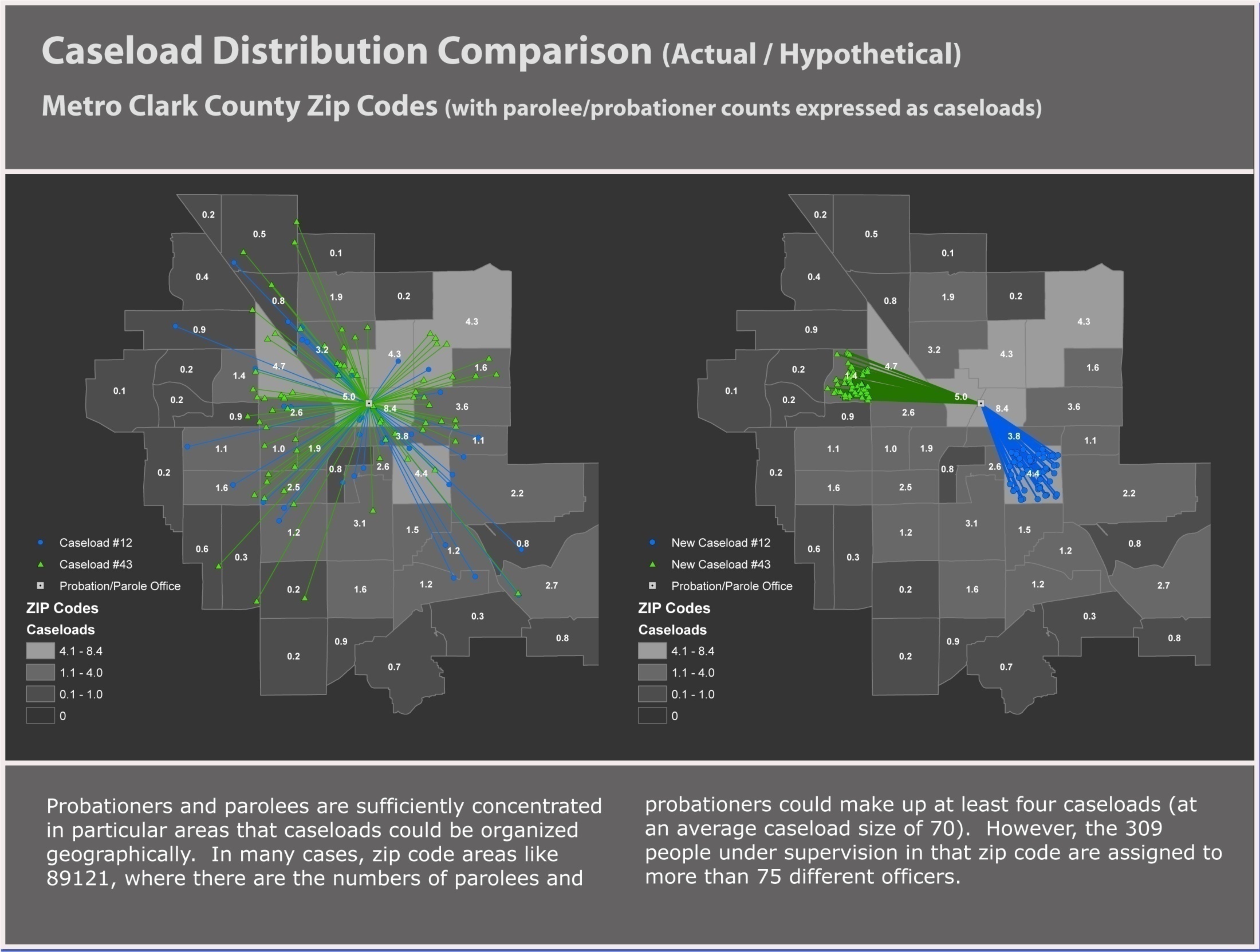 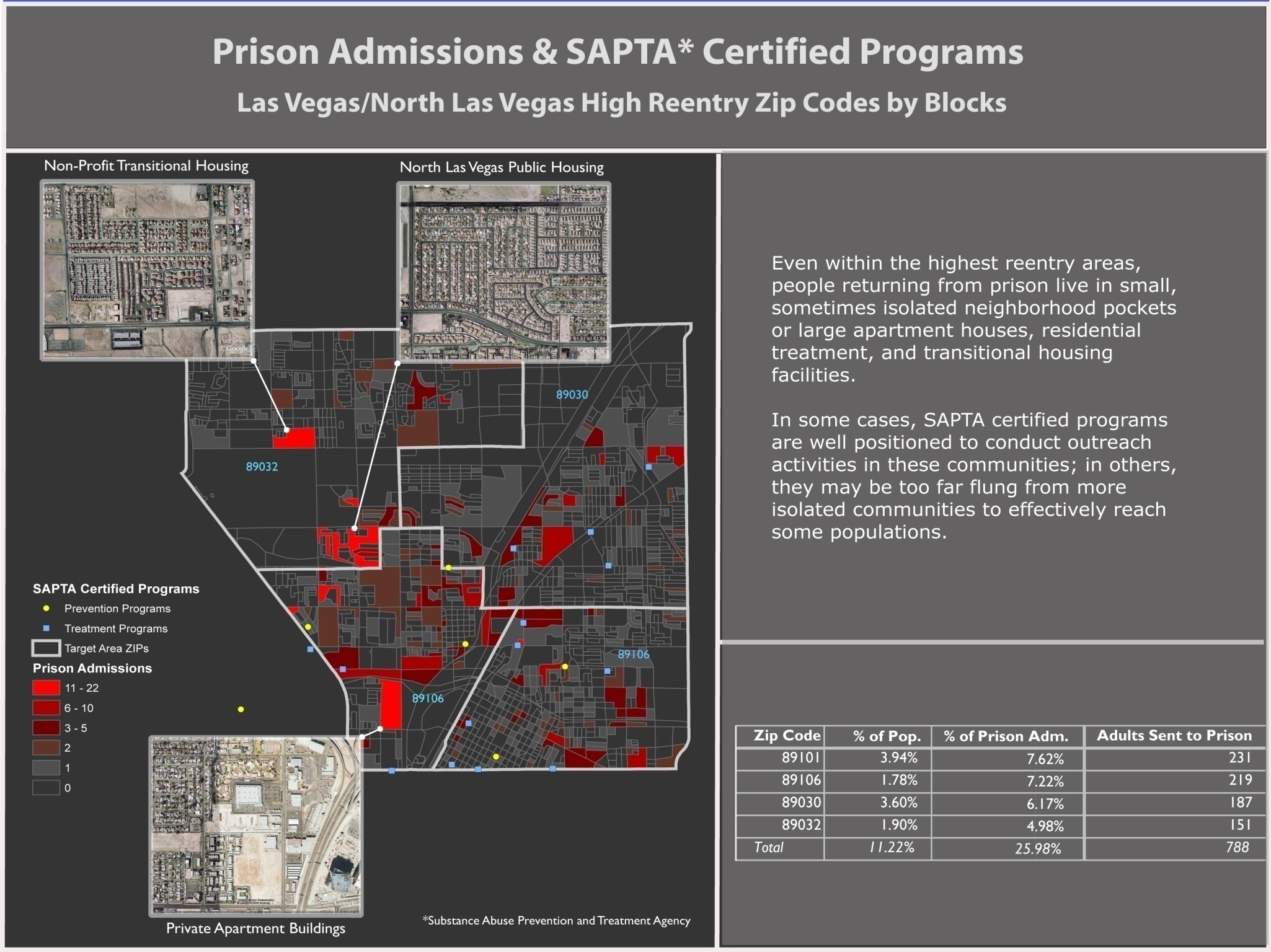 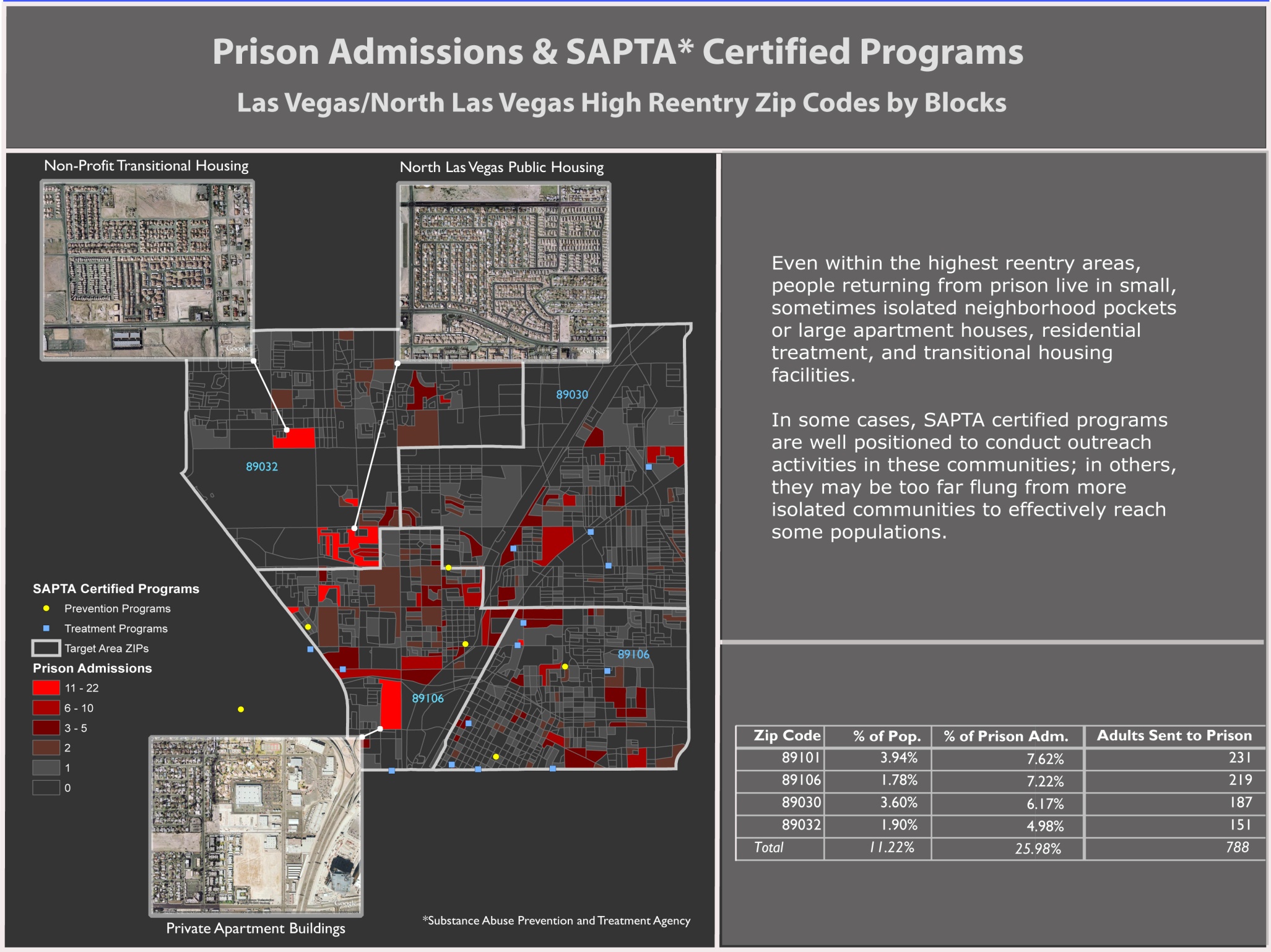 www.justicemapping.org
Office Tel:  347.223.2598
Fax:  718.638.2814
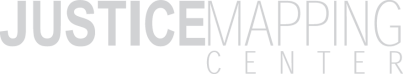 www.justicemapping.org
Office Tel:  347.223.2598
Fax:  718.638.2814
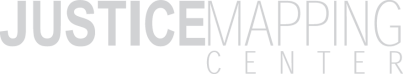 New Media Awareness
www.justicemapping.org
Office Tel:  347.223.2598
Fax:  718.638.2814
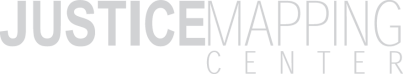 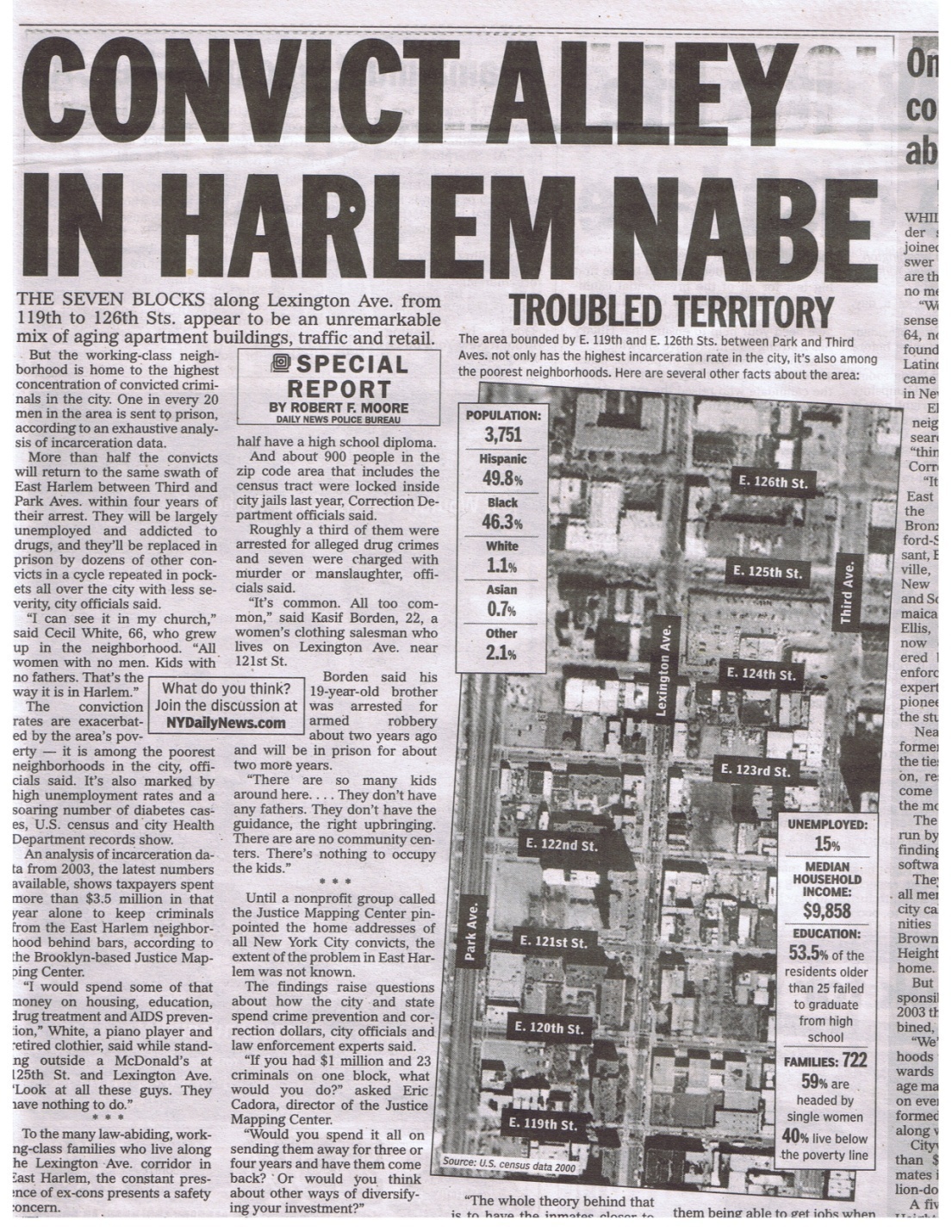 “There are so many kids around here…They don’t have any guidance…There are no community centers.  There’s nothing to occupy the kids.”
“The findings raise questions about how the city and state spend crime prevention and correction dollars, city officials and law enforcement experts said.”
www.justicemapping.org
Office Tel:  347.223.2598
Fax:  718.638.2814
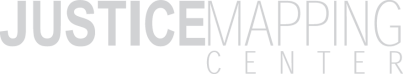 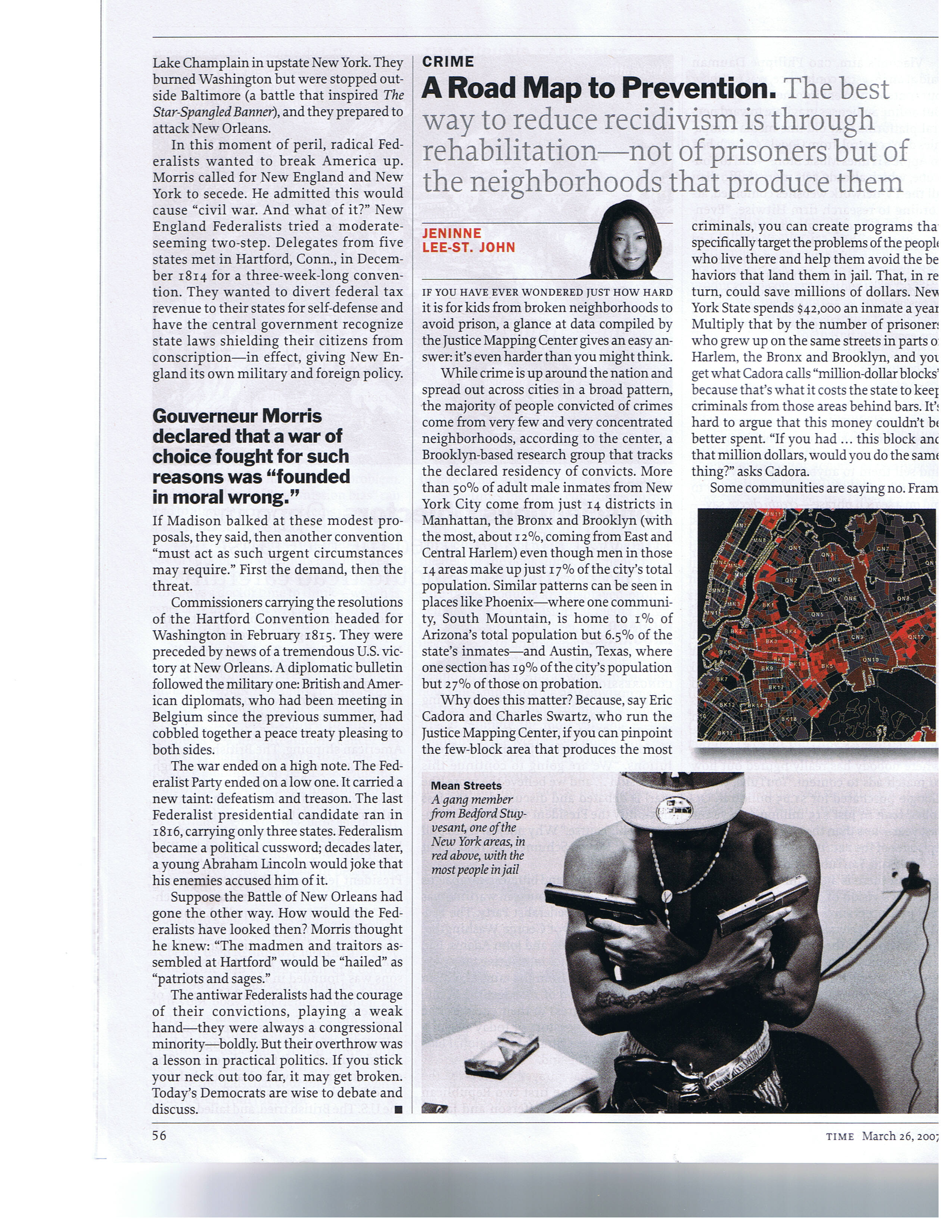 “The best way to reduce recidivism is through rehabilitation—not of prisoners but of the neighborhoods that produce them.”
www.justicemapping.org
Office Tel:  347.223.2598
Fax:  718.638.2814
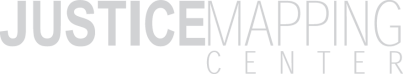 End
Thank You